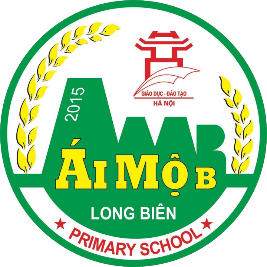 TIẾNG VIỆT 1
TRƯỜNG TIỂU HỌC ÁI MỘ B
Tập 2
Tuần 25
Bài 133: uynh – uych
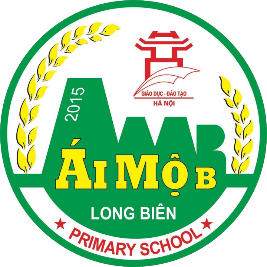 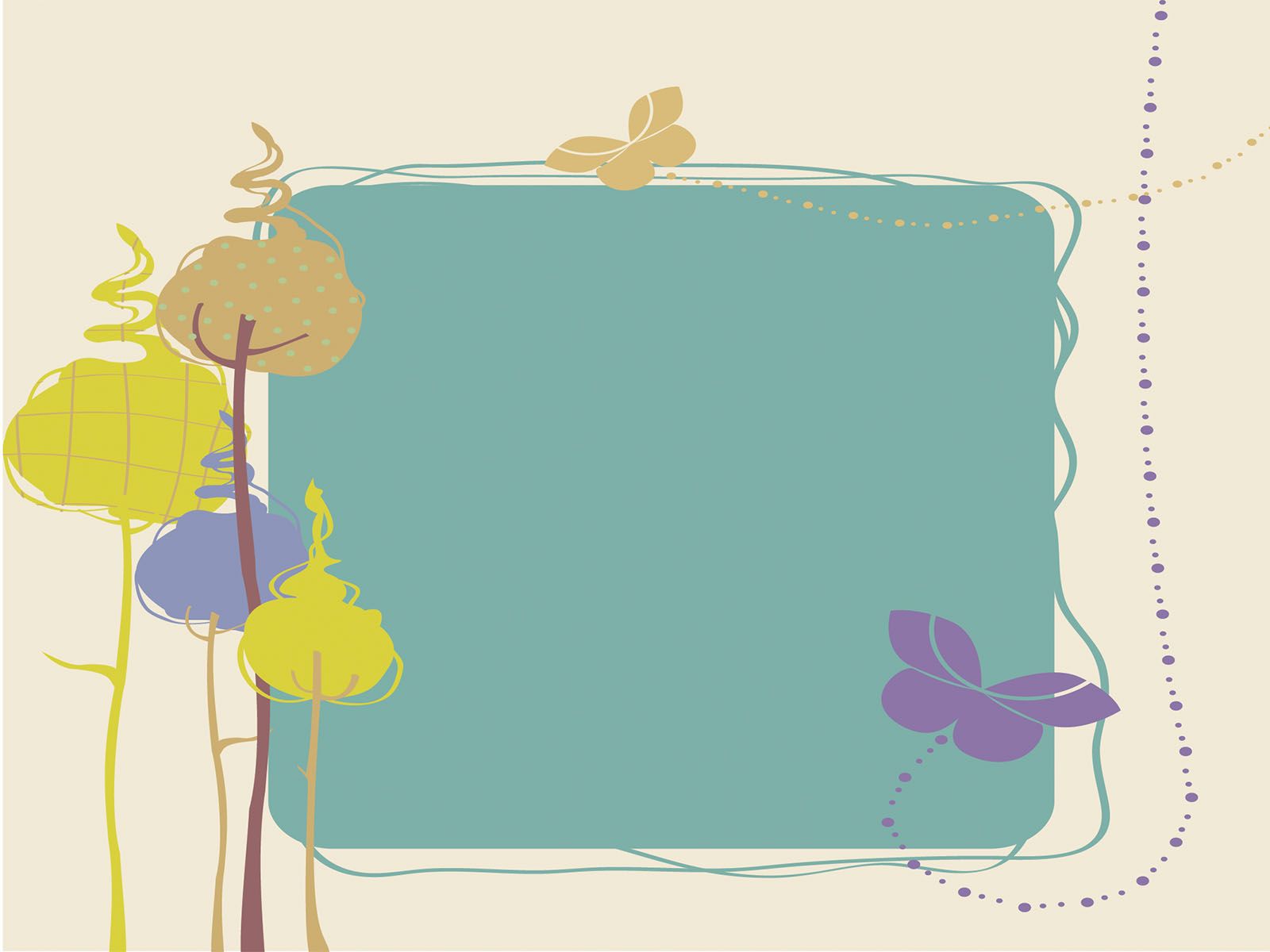 Bài 133: uynh - uych
uynh
uych
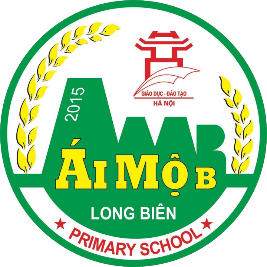 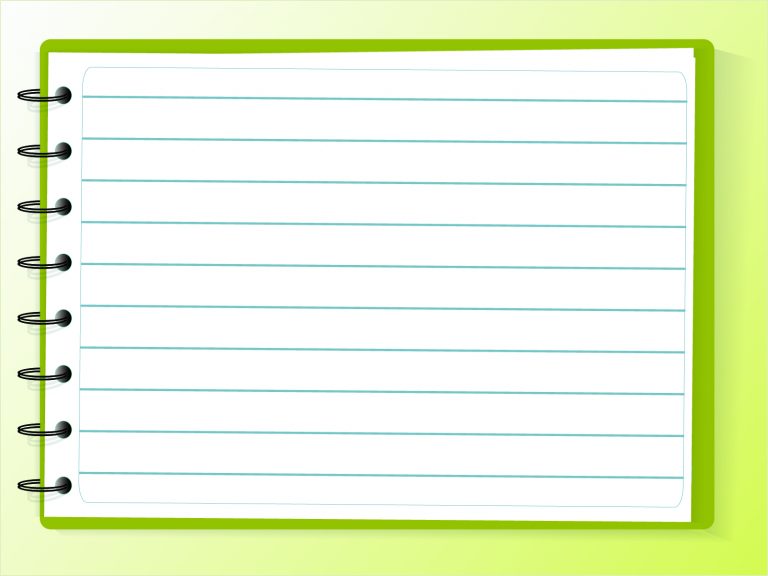 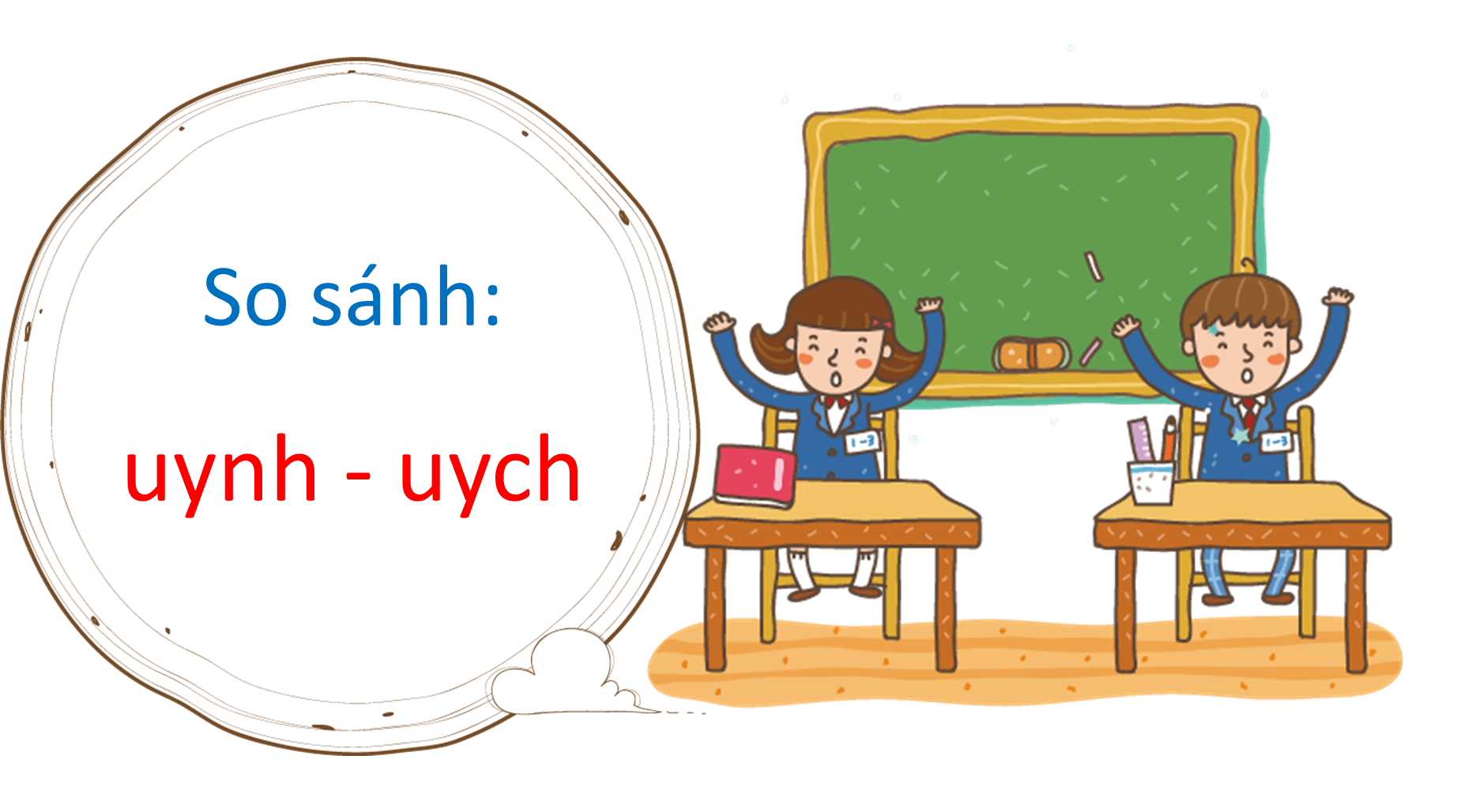 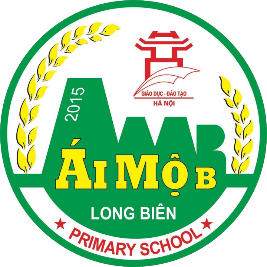 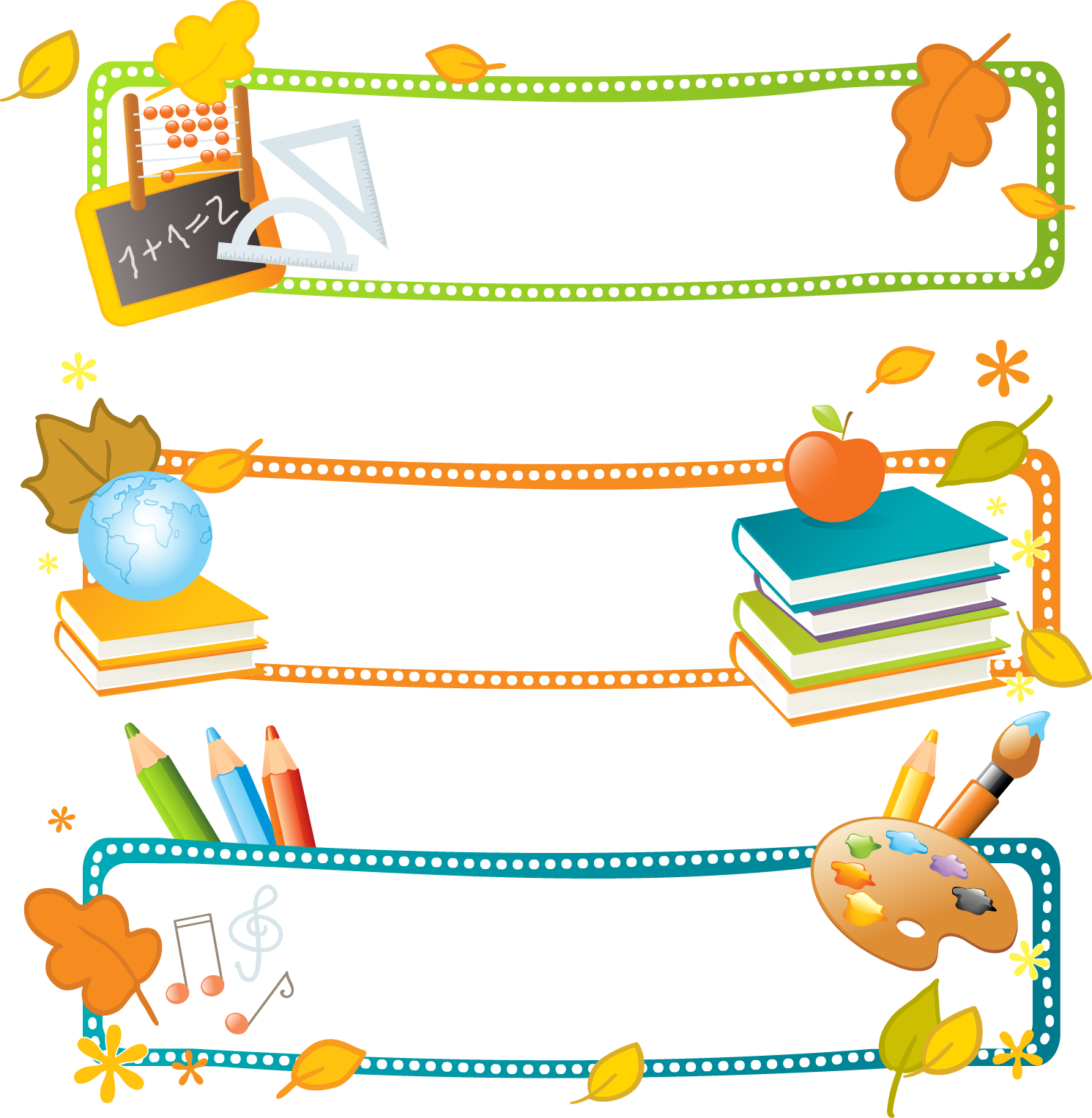 LÀM QUEN
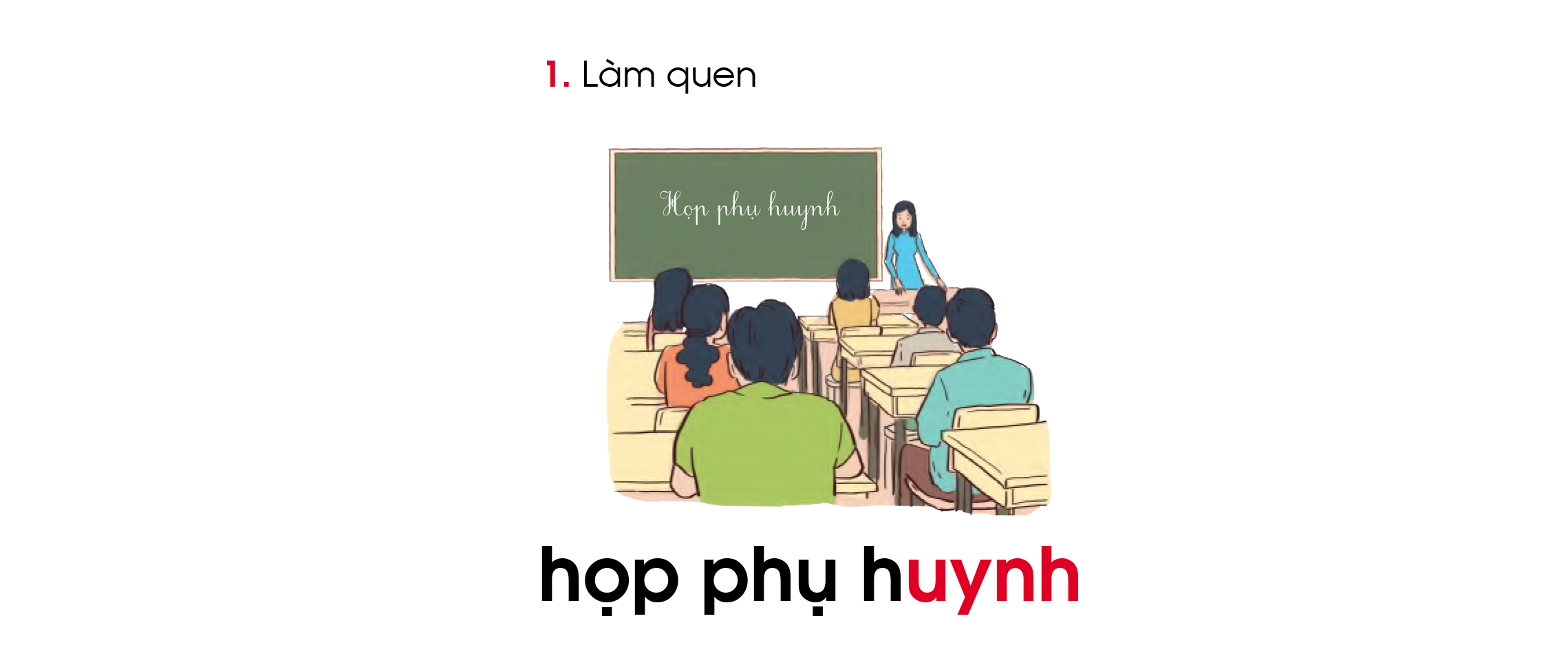 uynh
họp phụ huynh
uynh
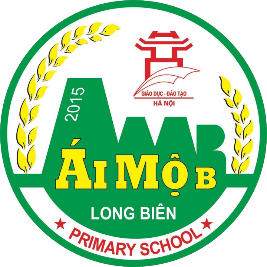 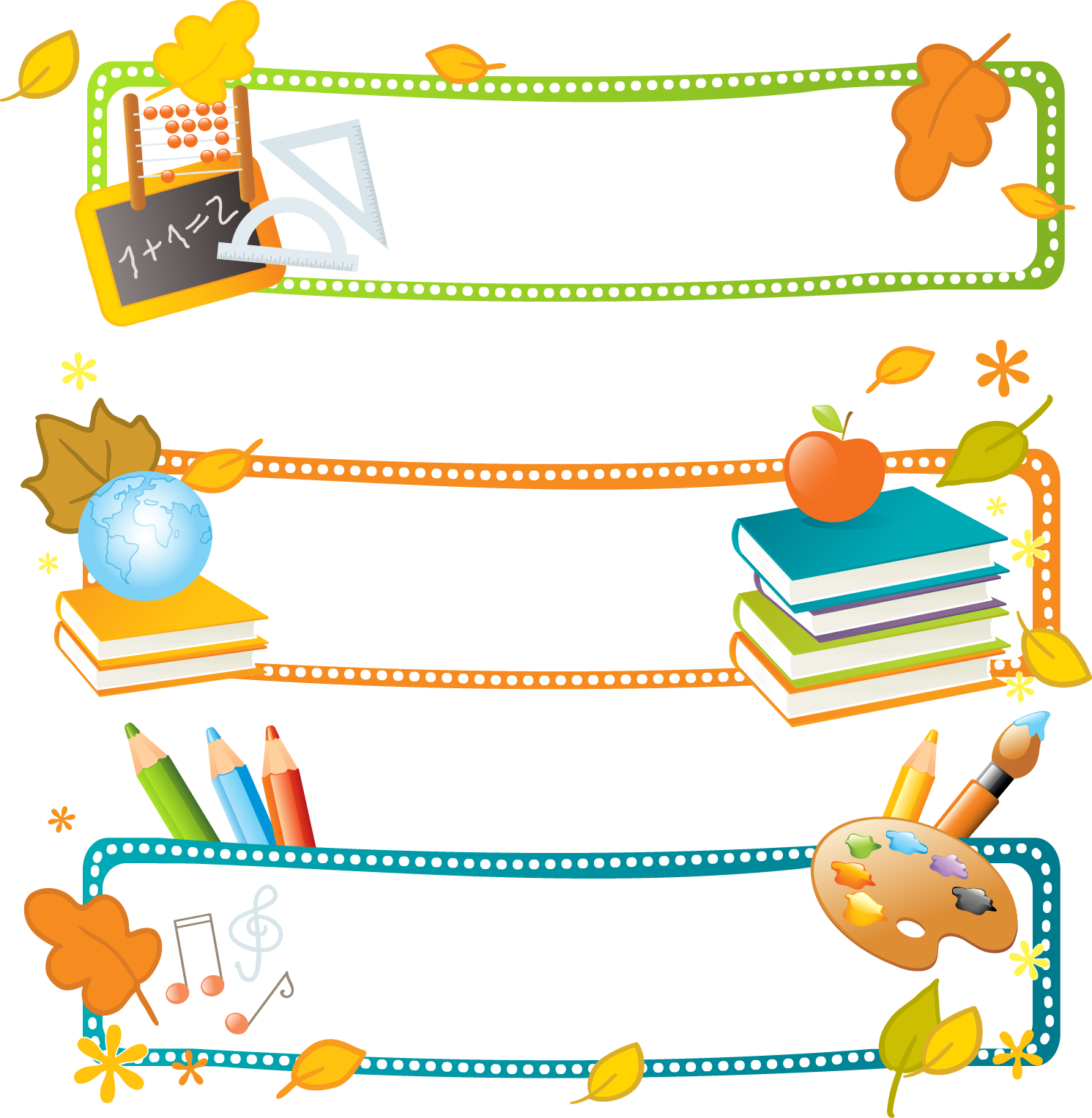 LÀM QUEN
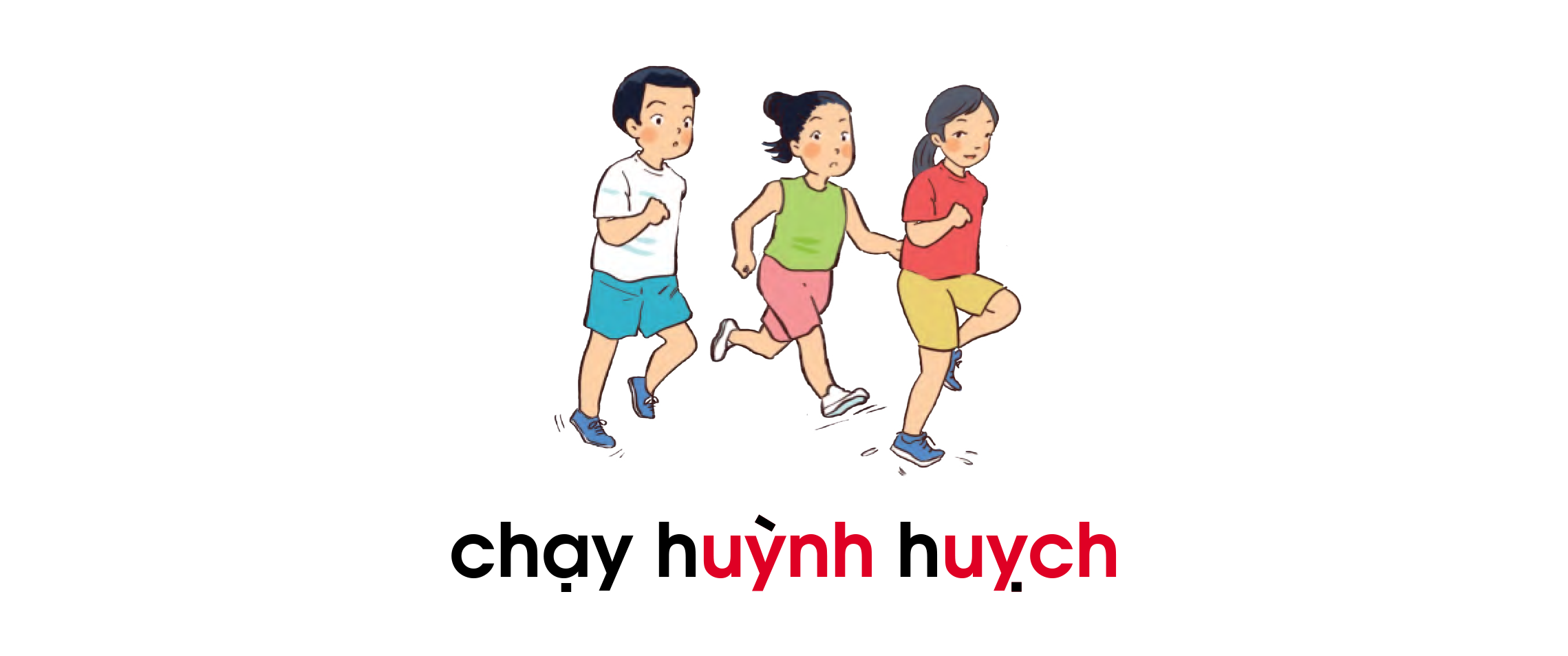 uych
uynh
uych
chạy huỳnh huỵch
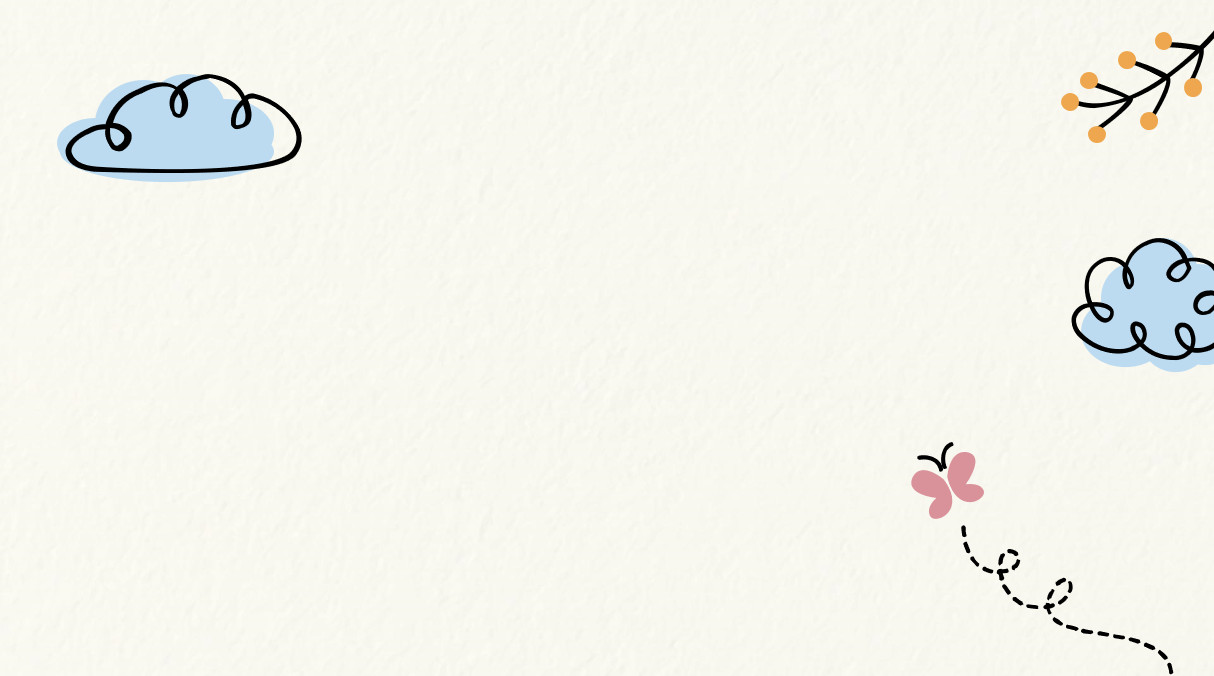 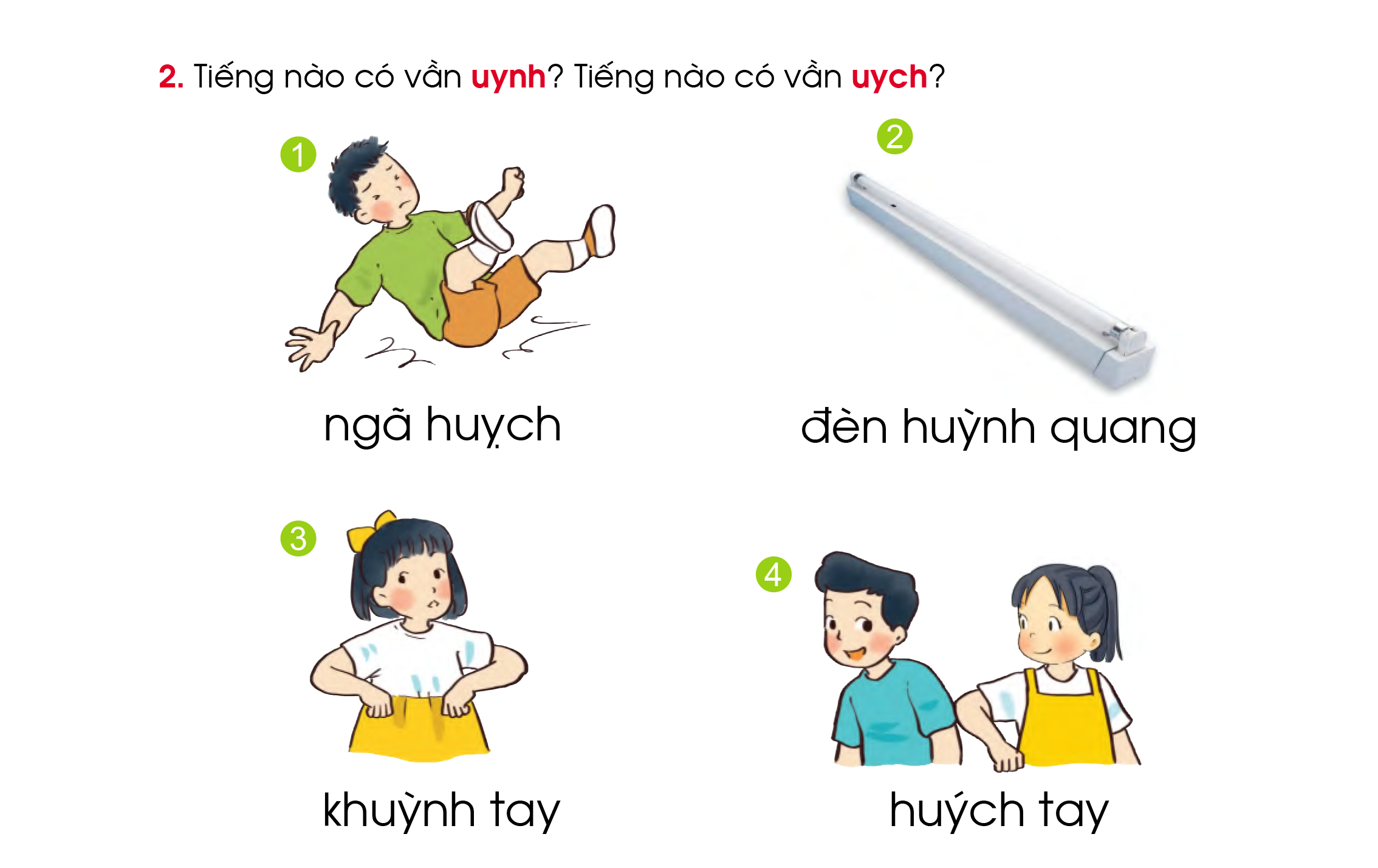 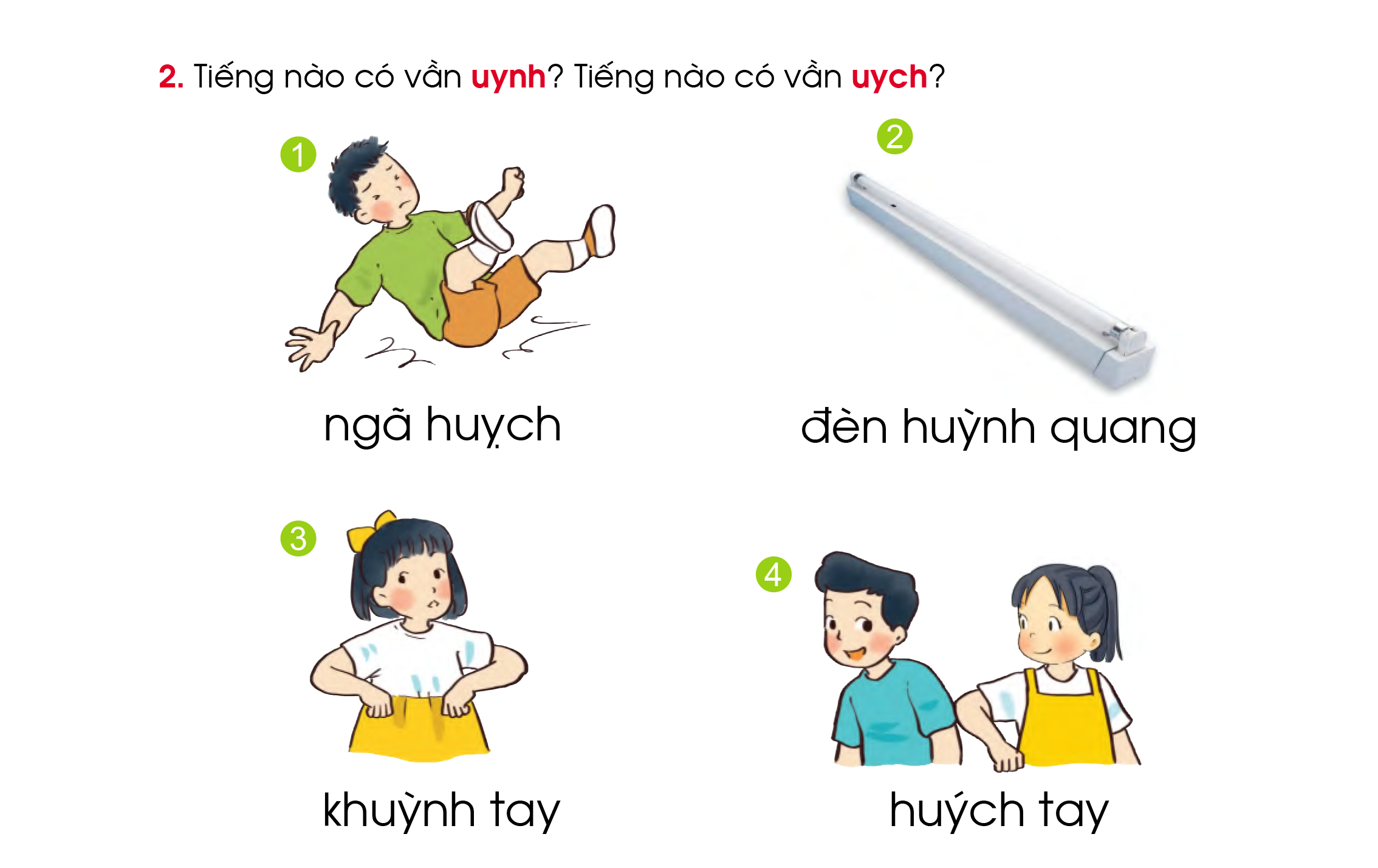 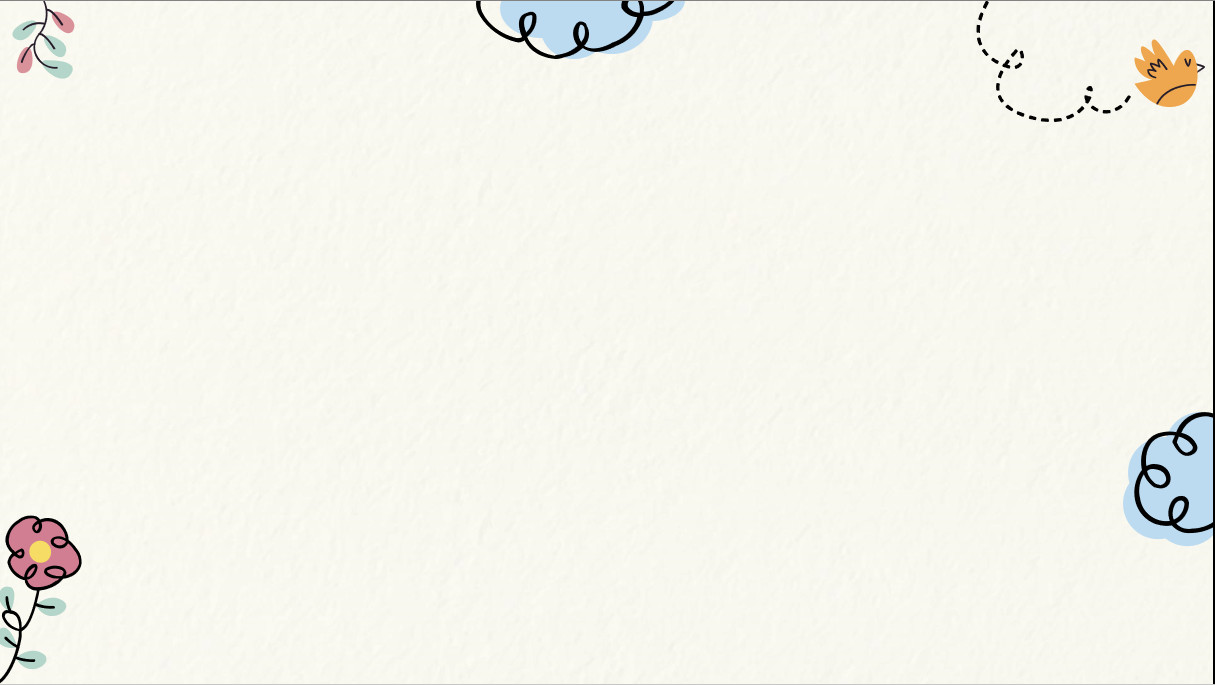 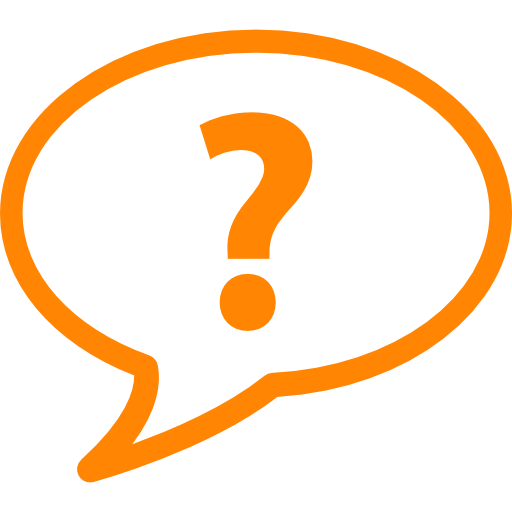 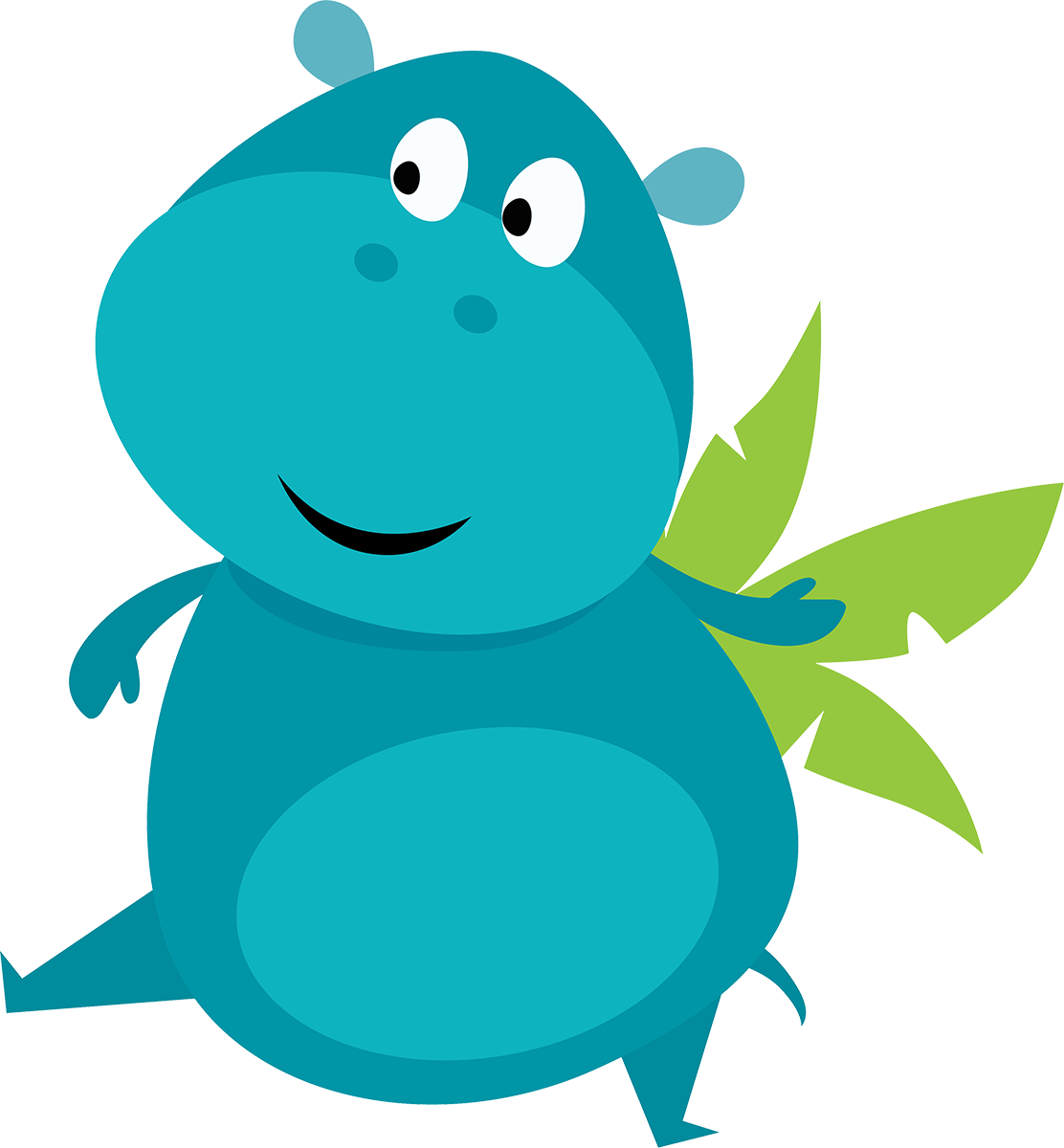 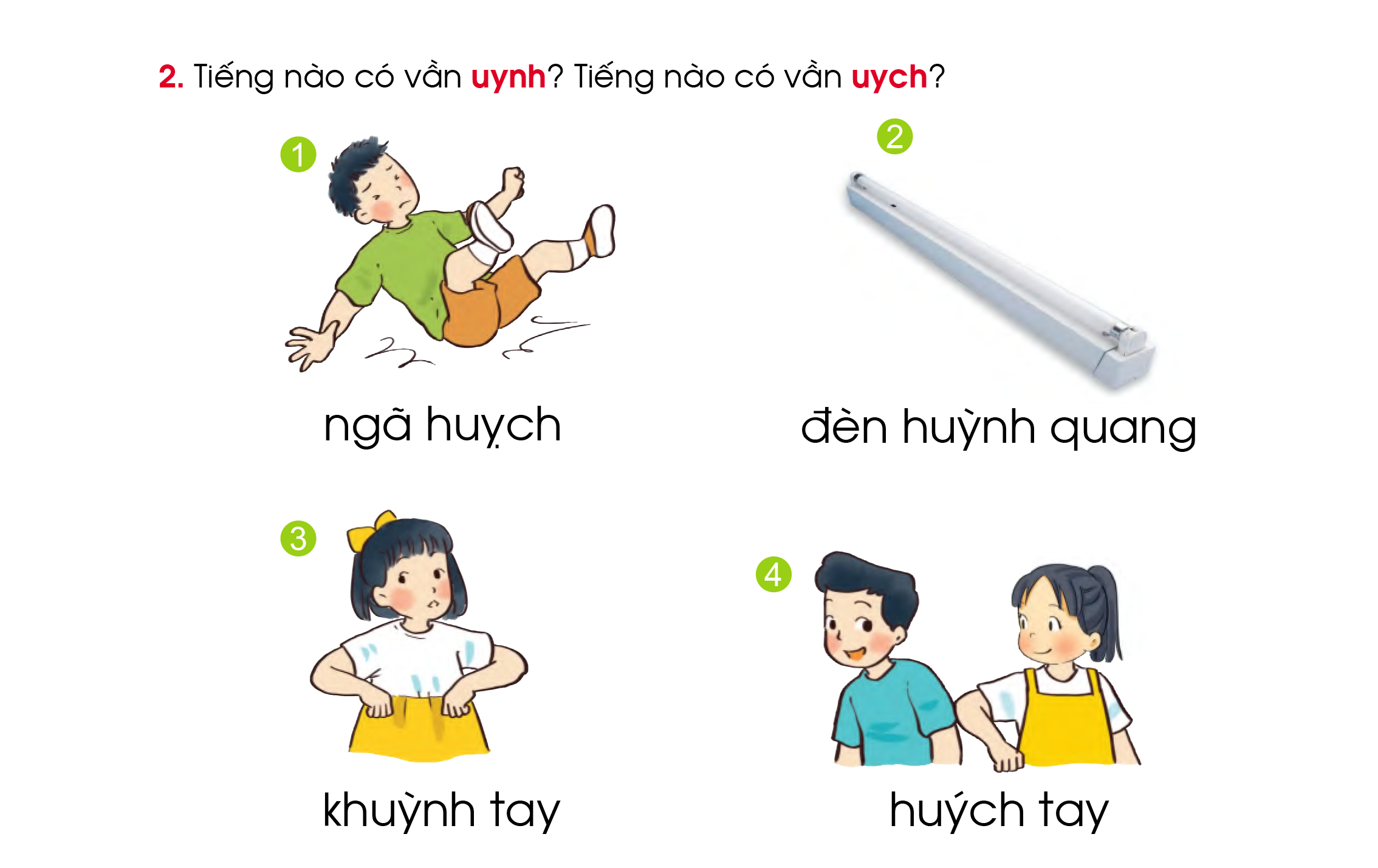 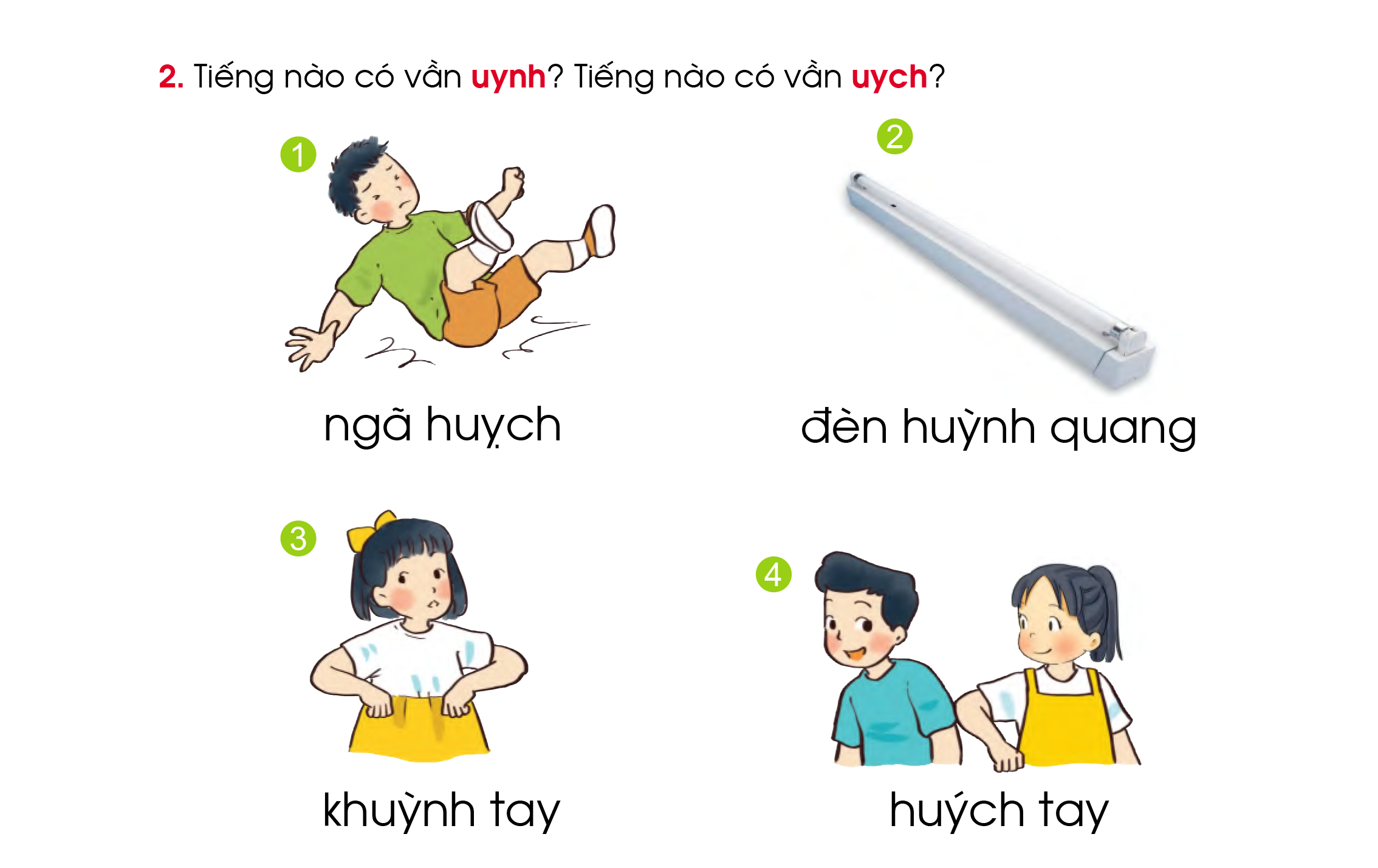 uynh
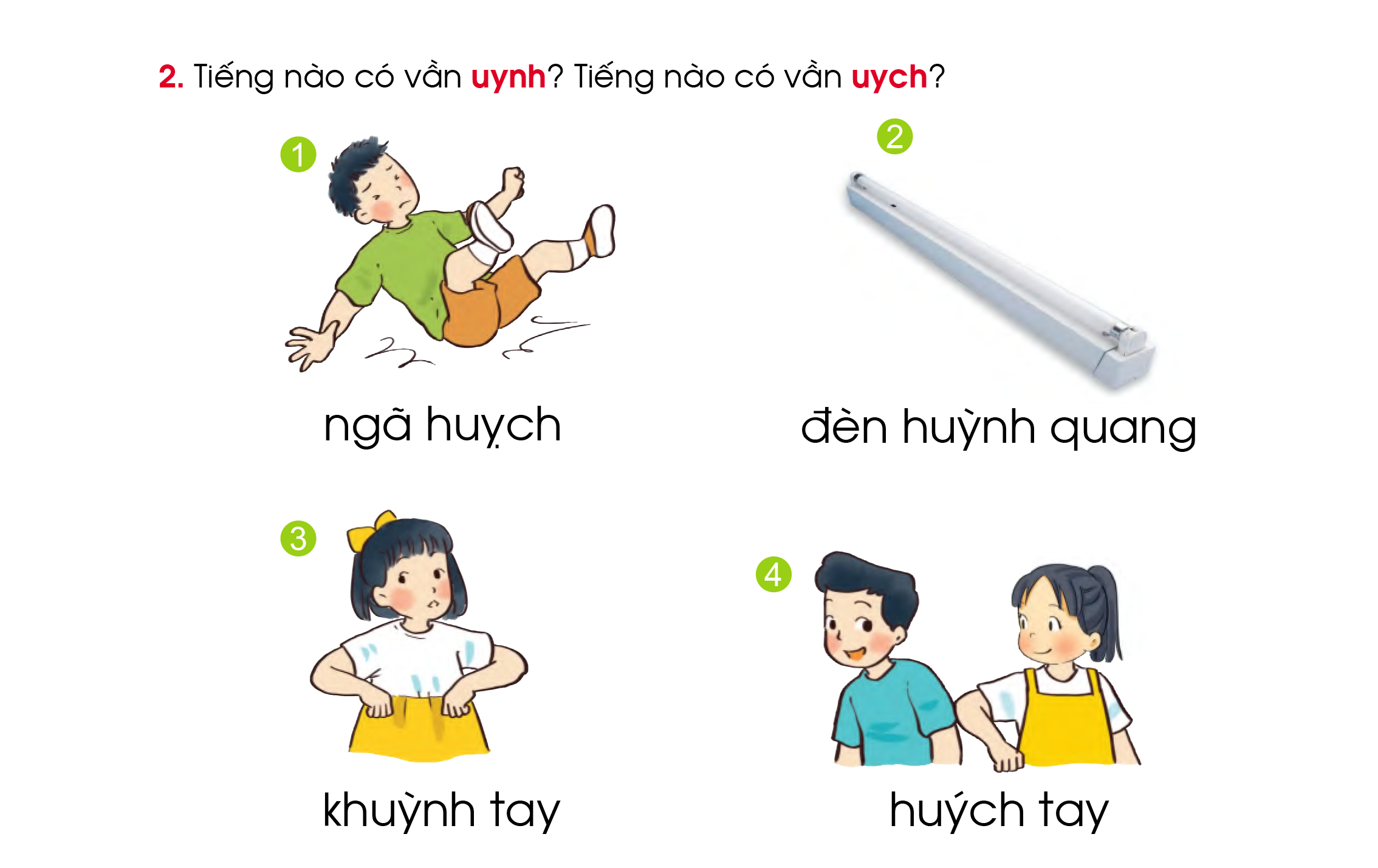 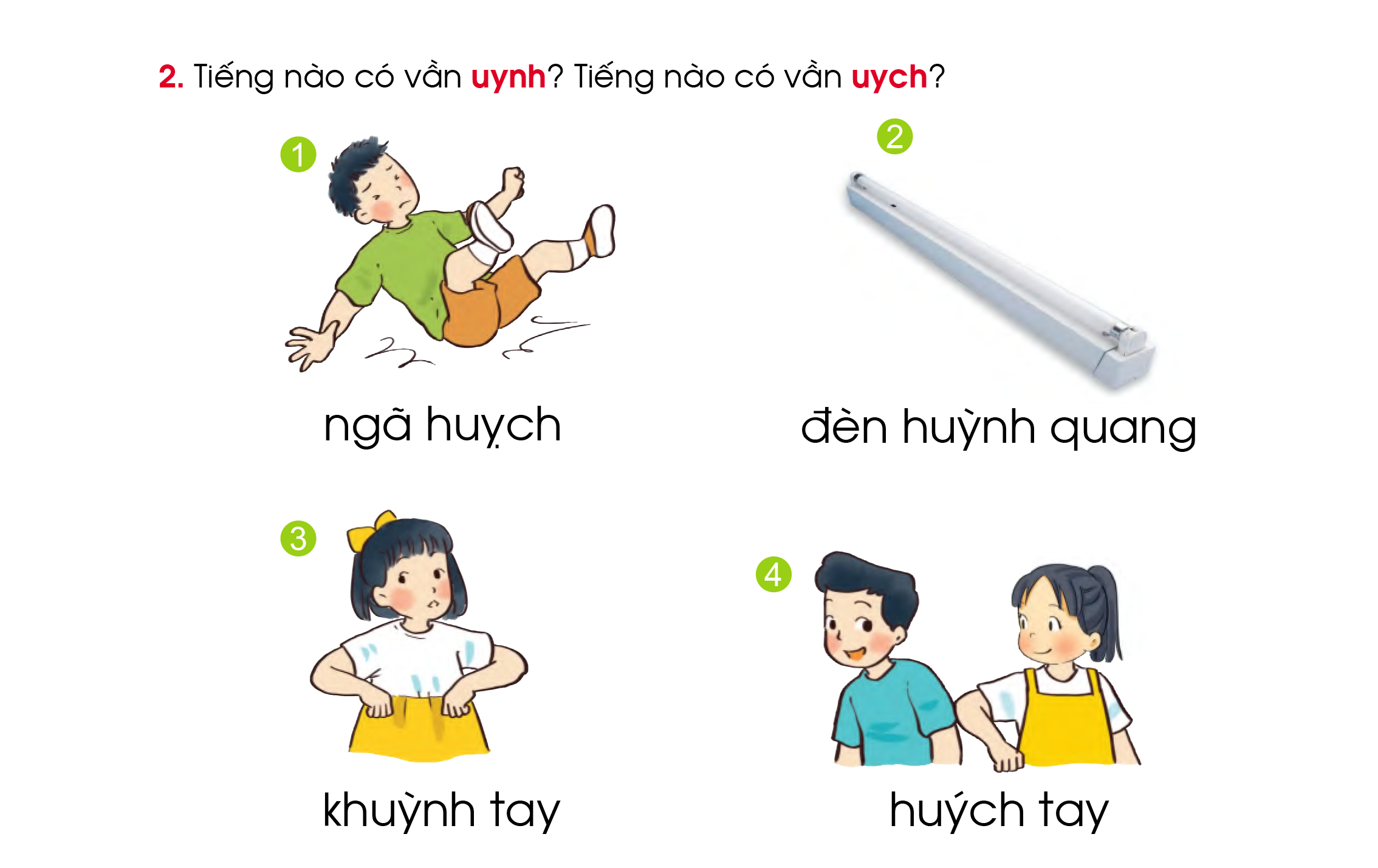 uych
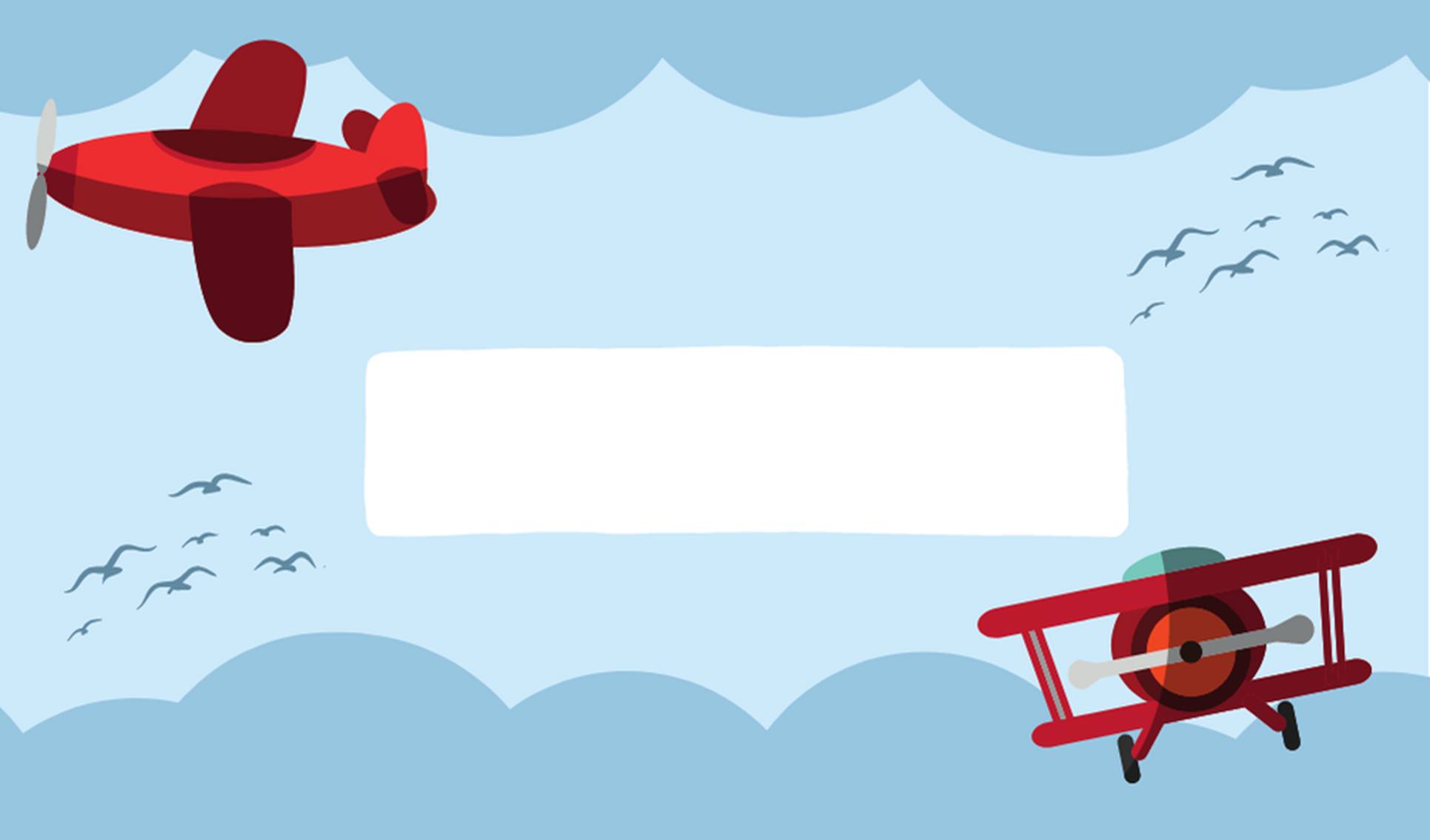 Giải lao
 BÀI HÁT: Anh phi công ơi
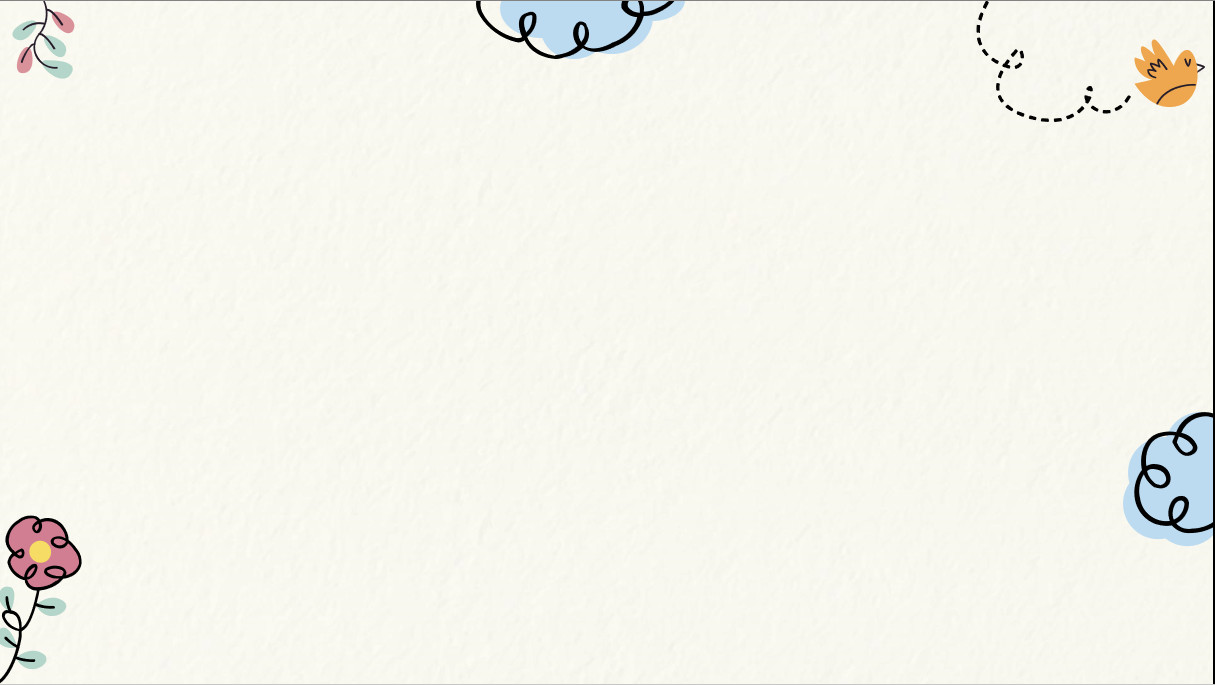 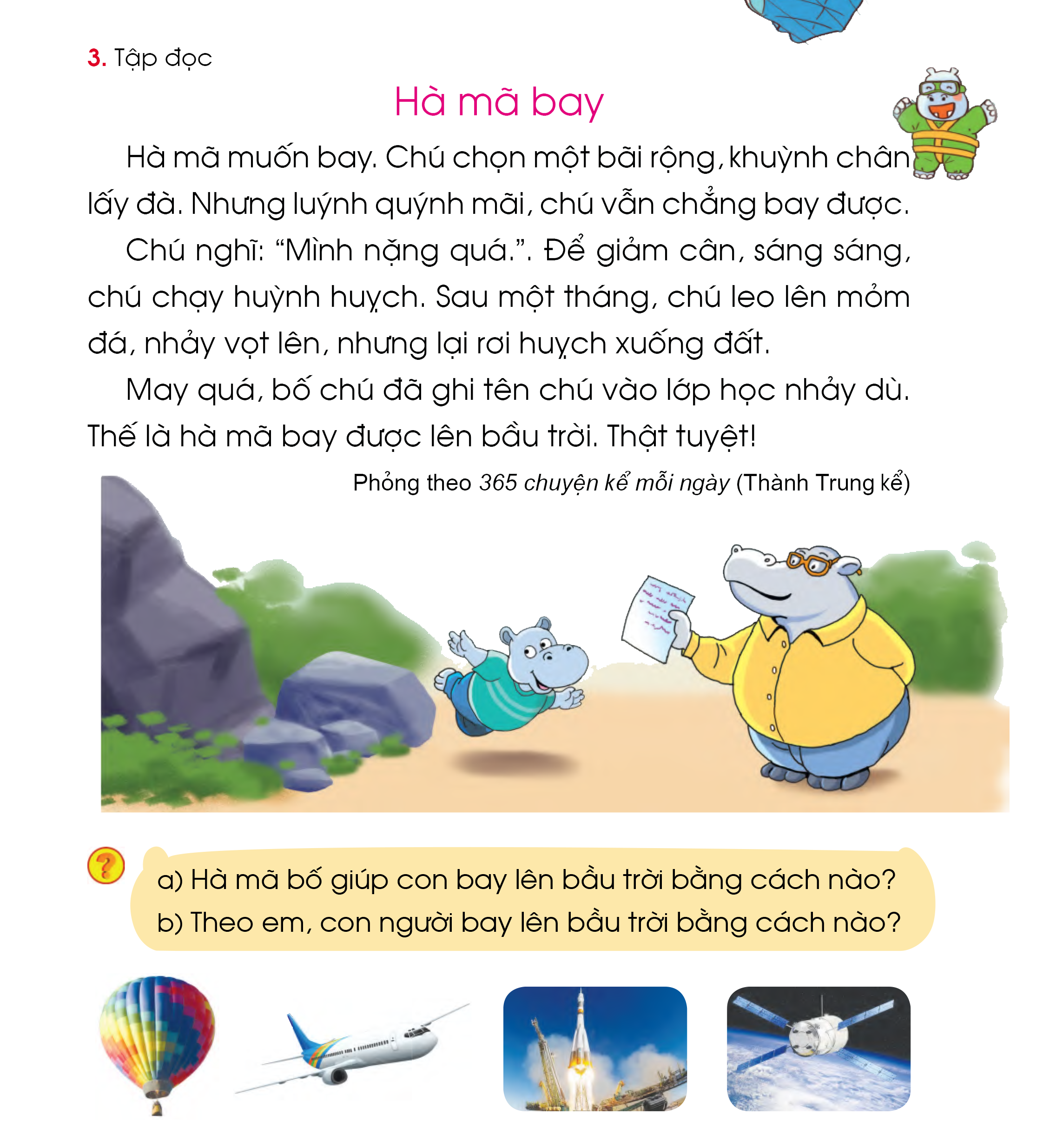 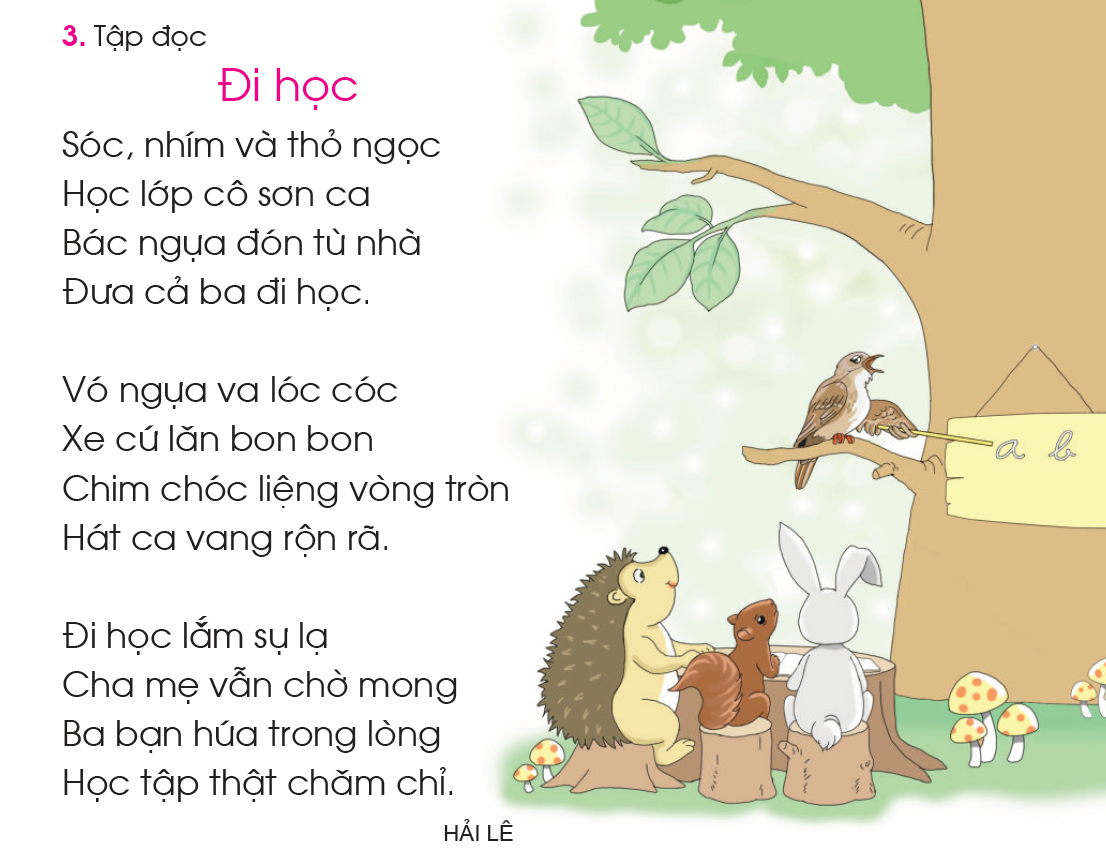 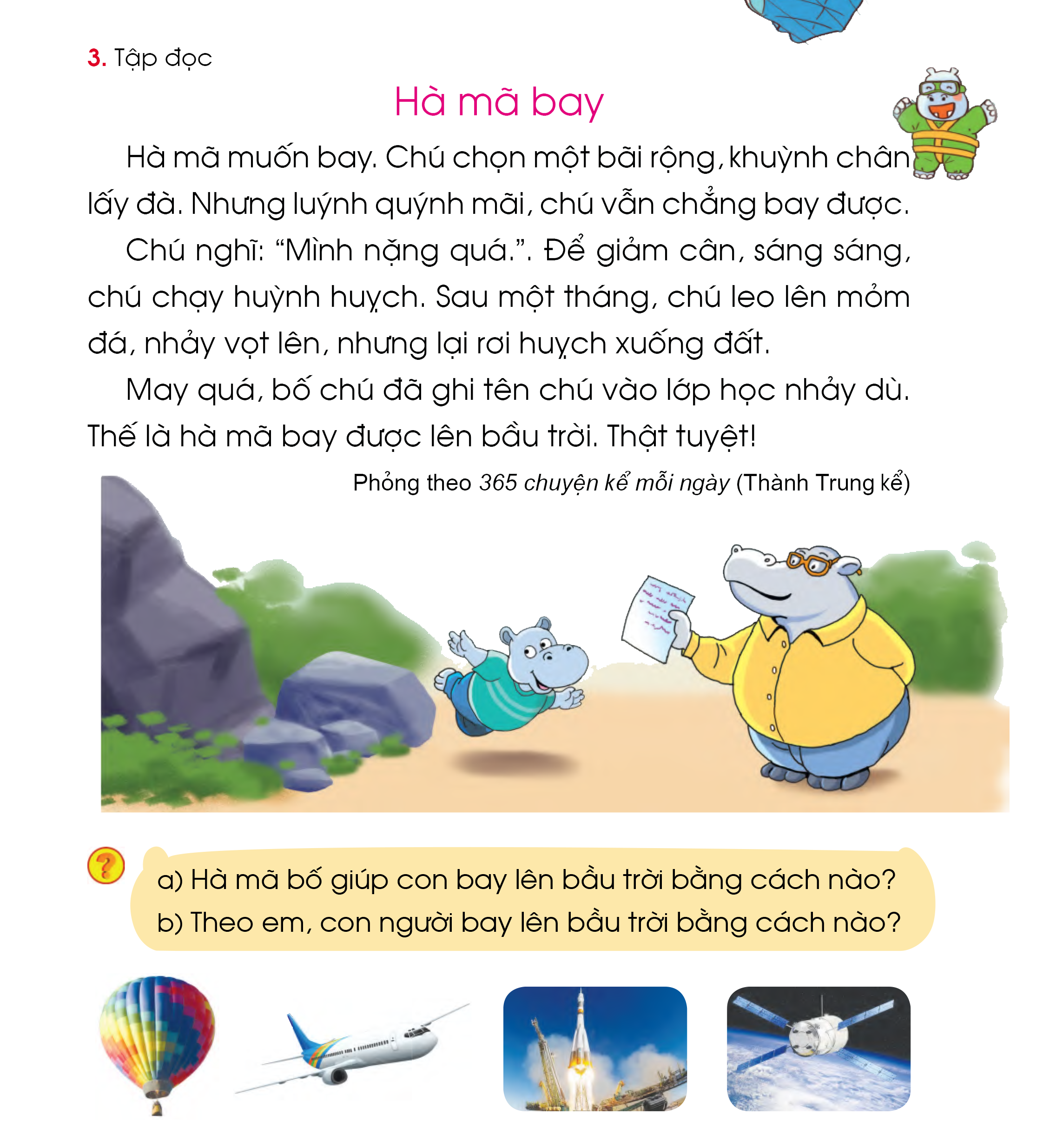 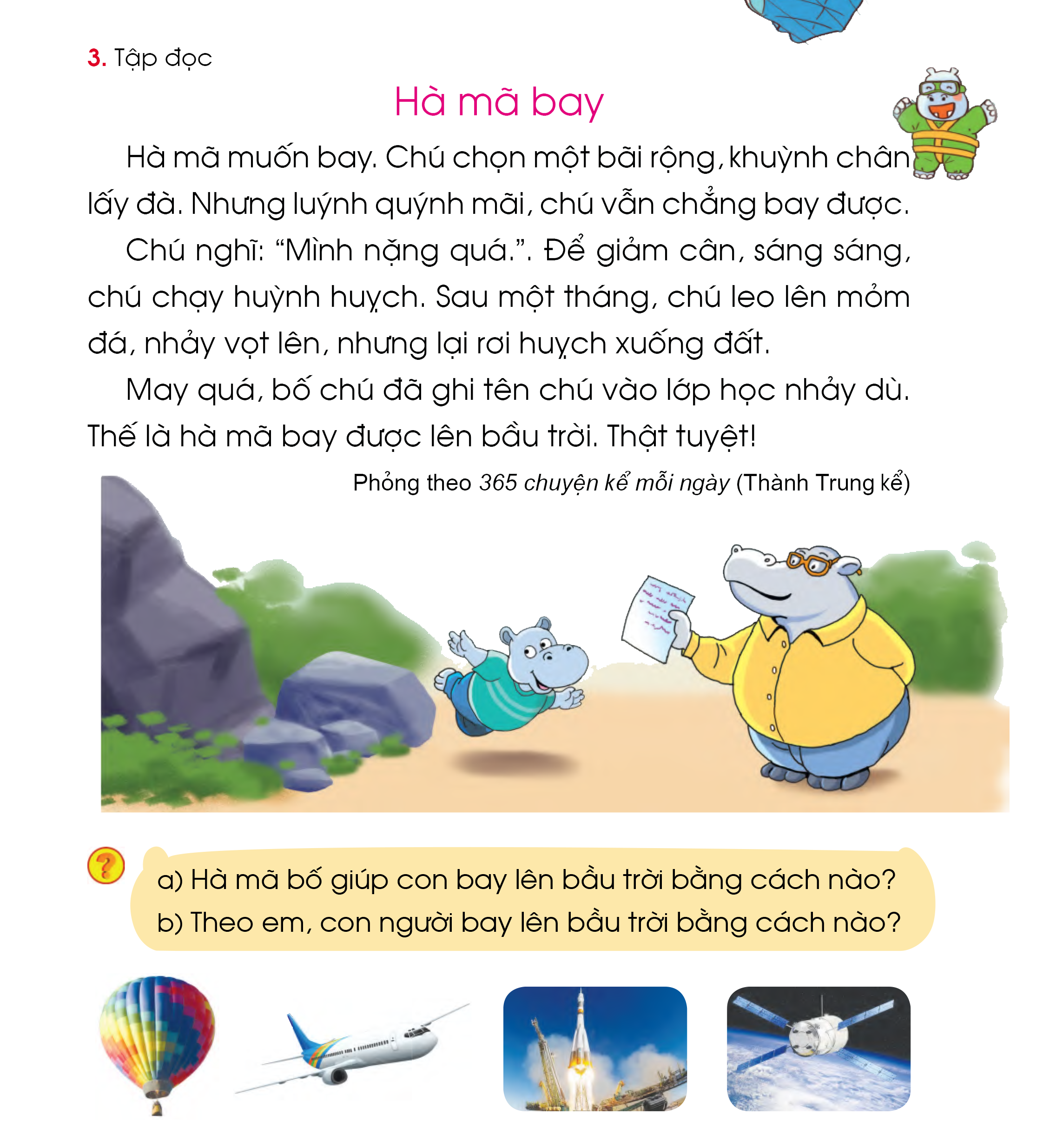 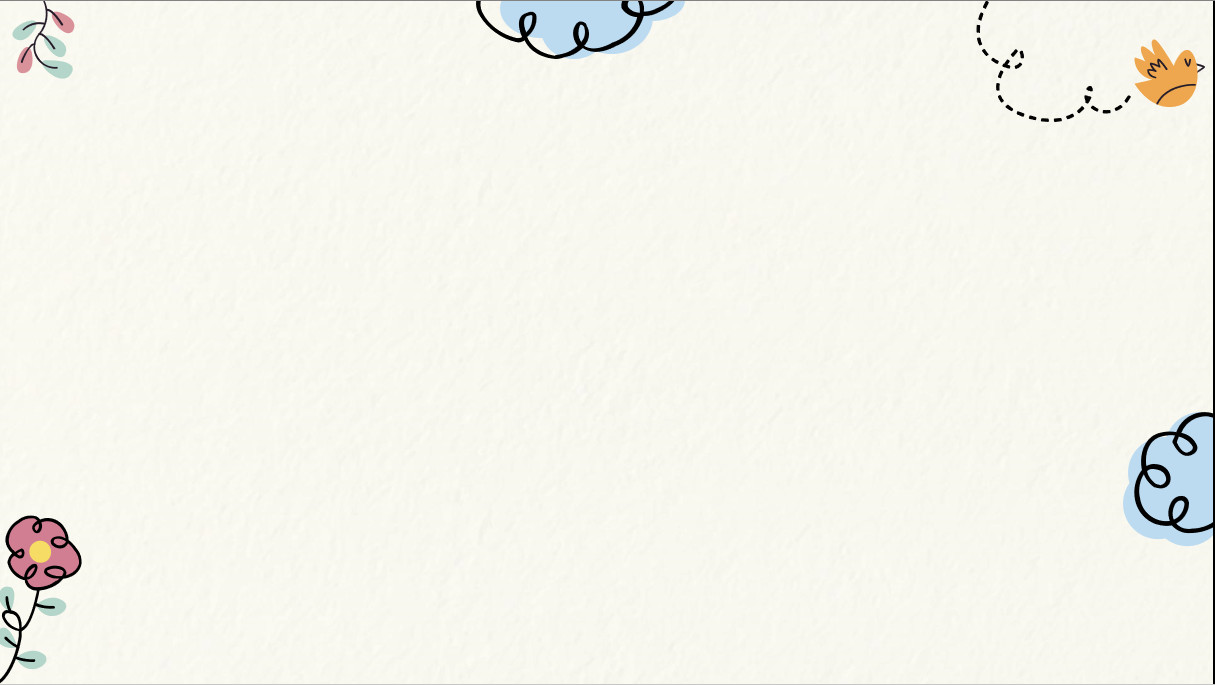 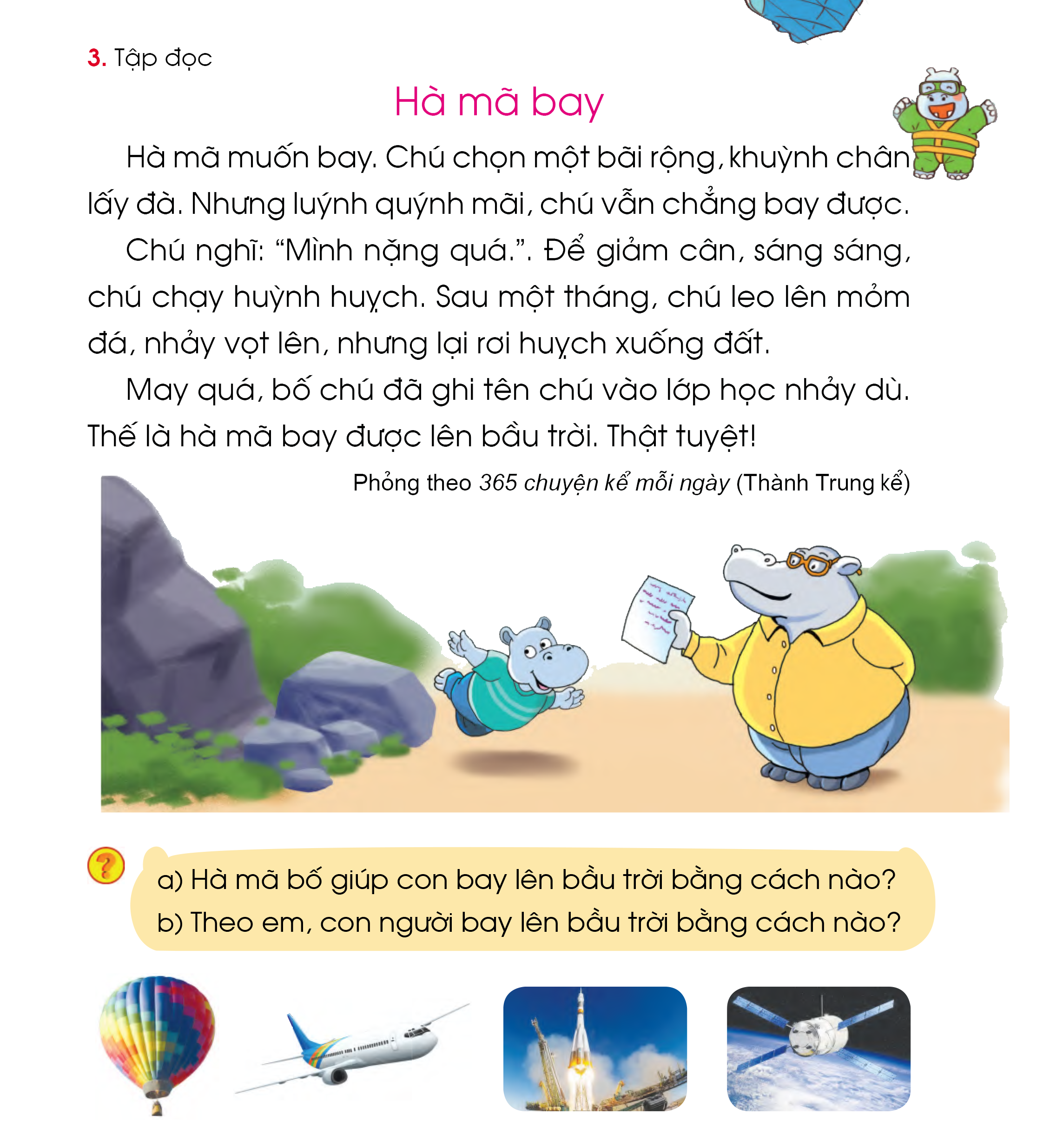 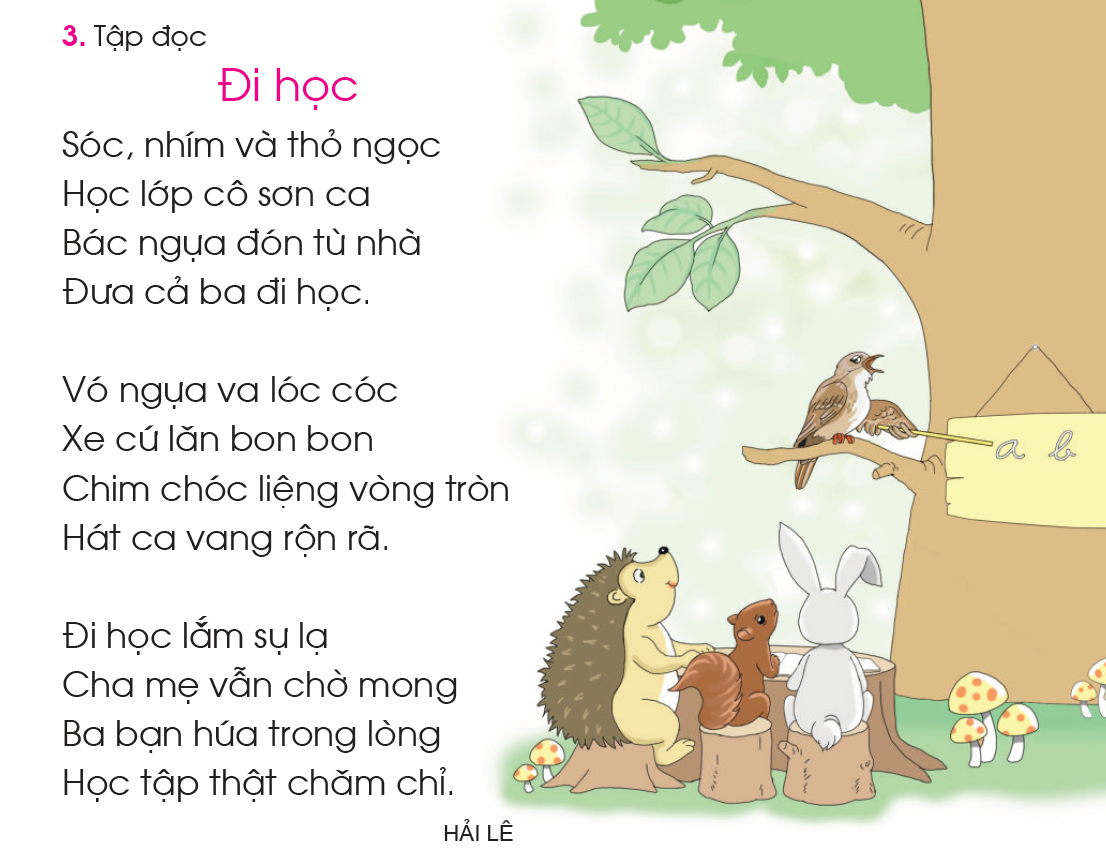 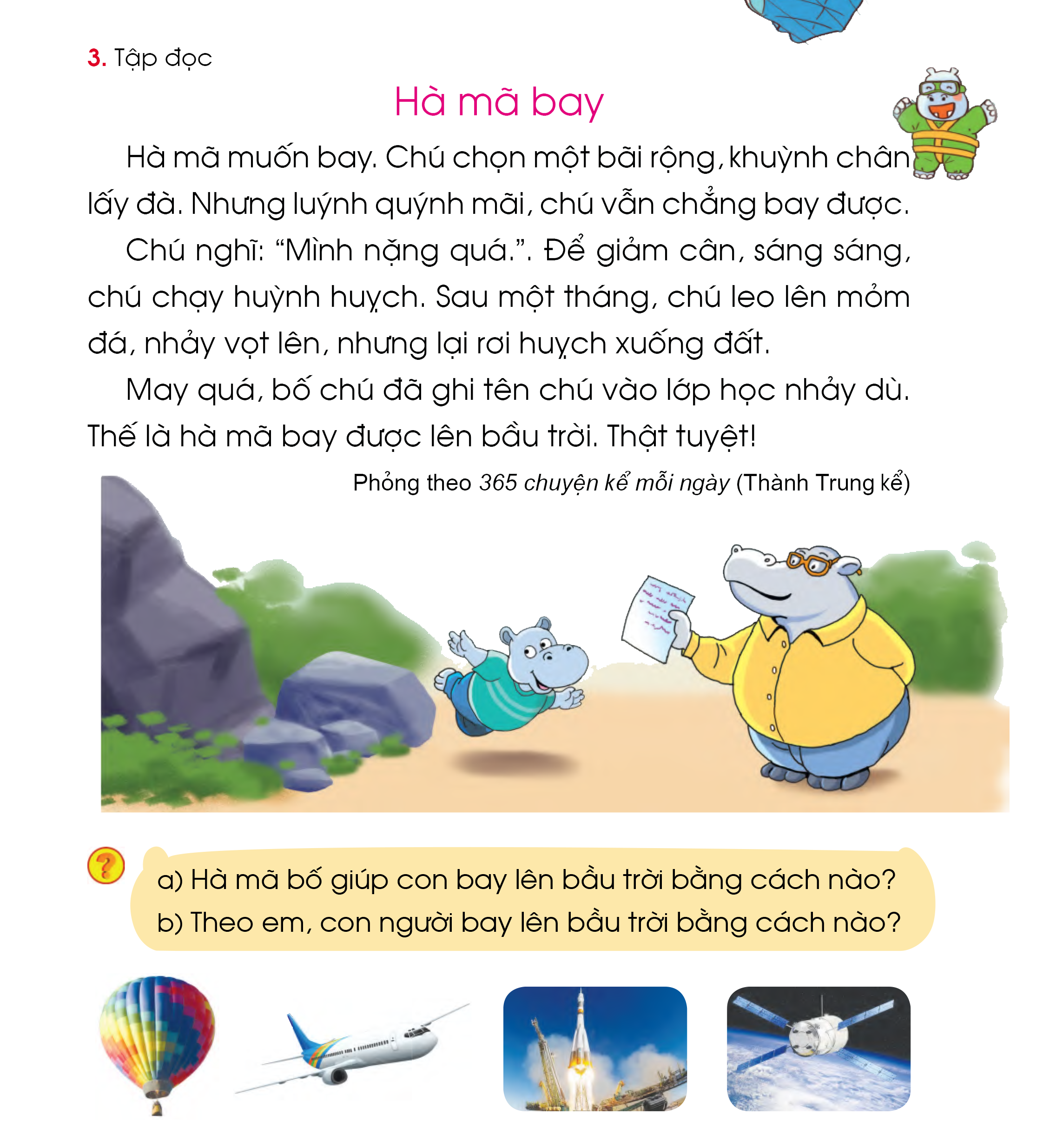 2
1
1
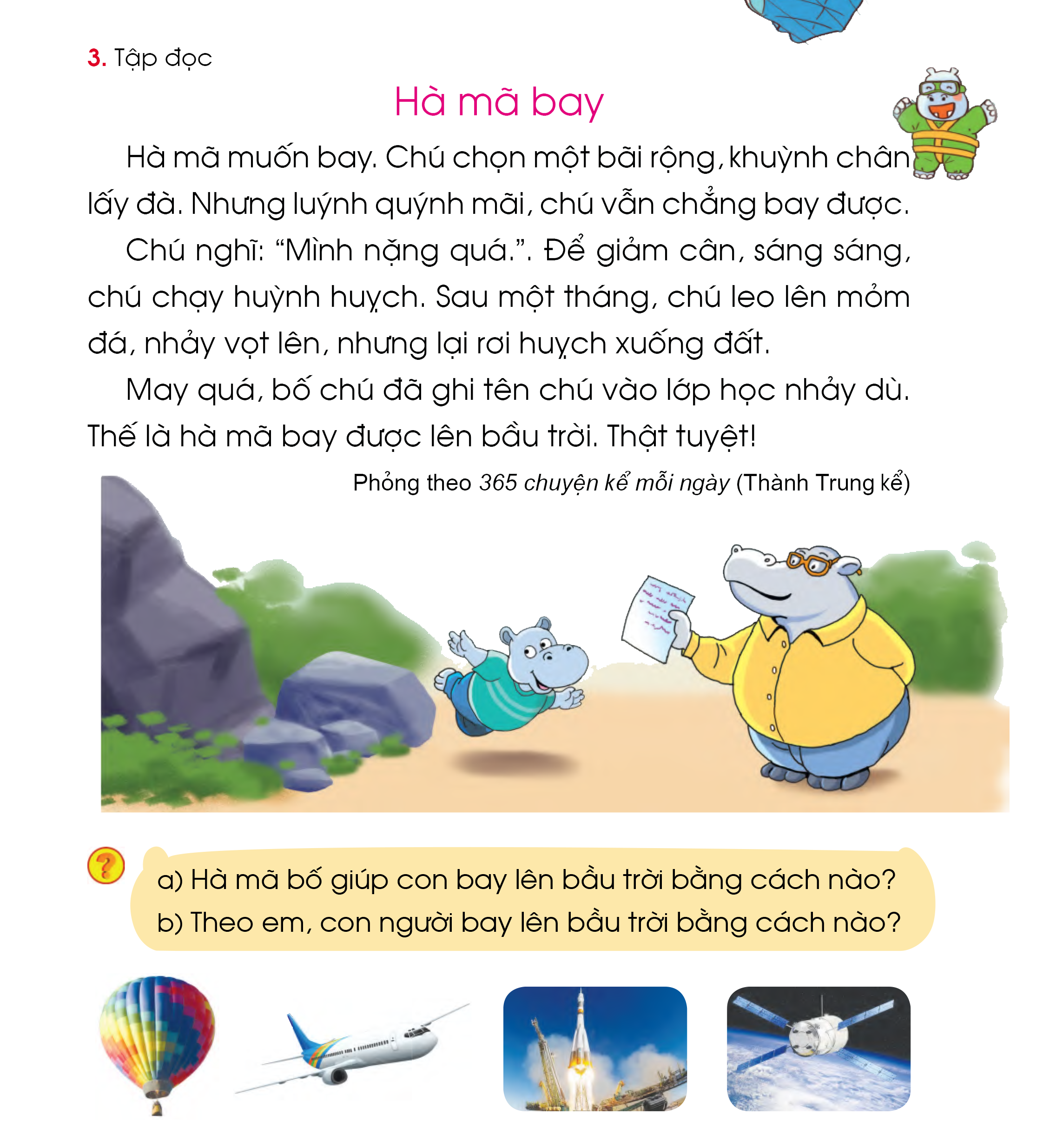 3
6
5
4
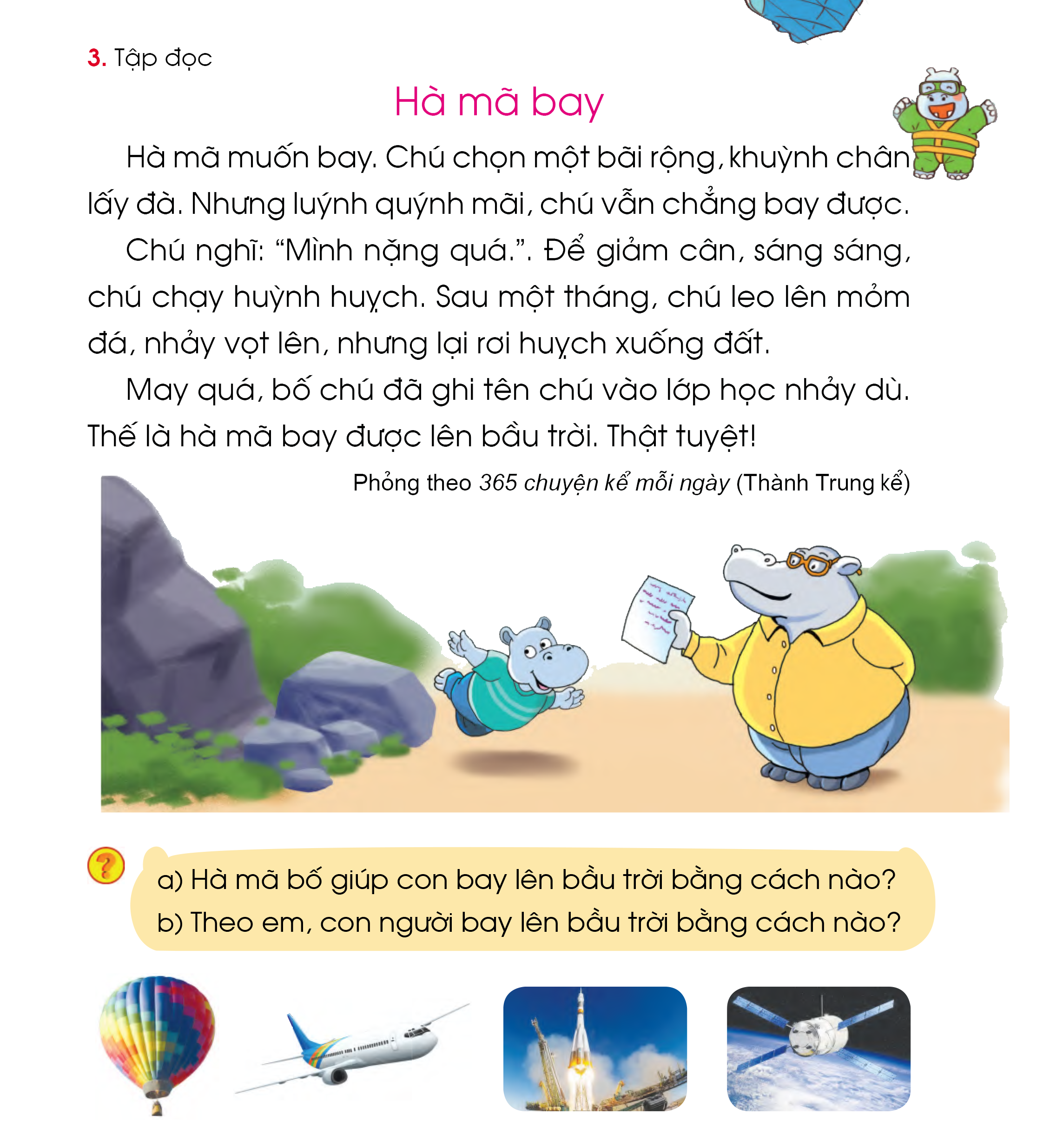 2
7
8
3
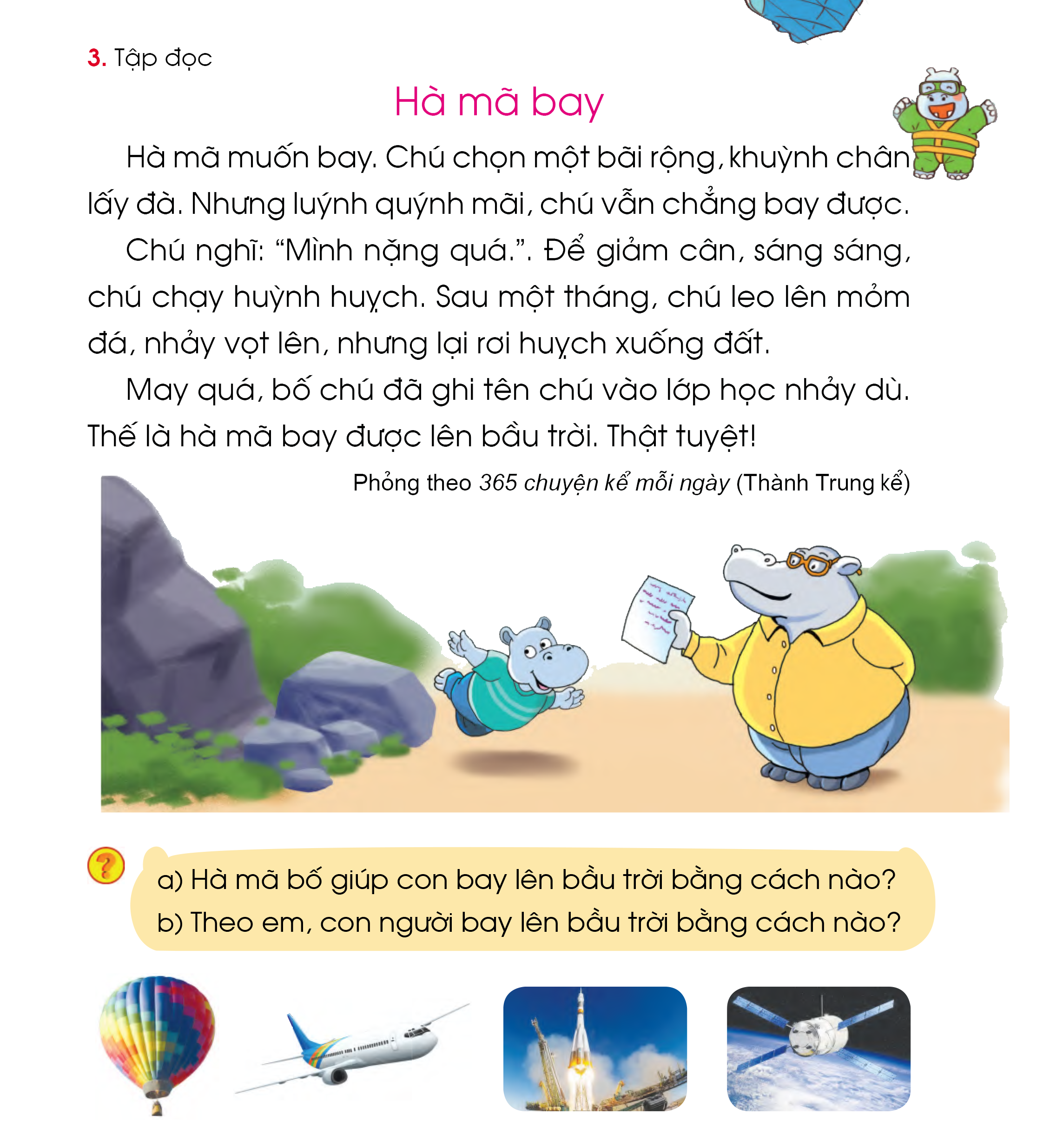 10
9
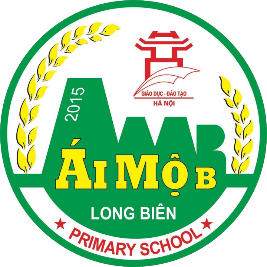 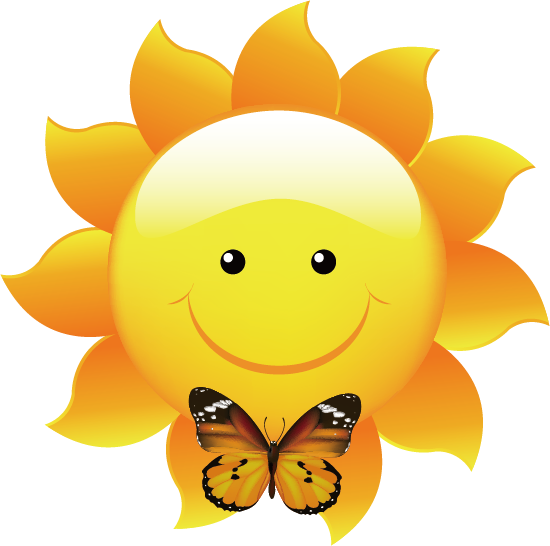 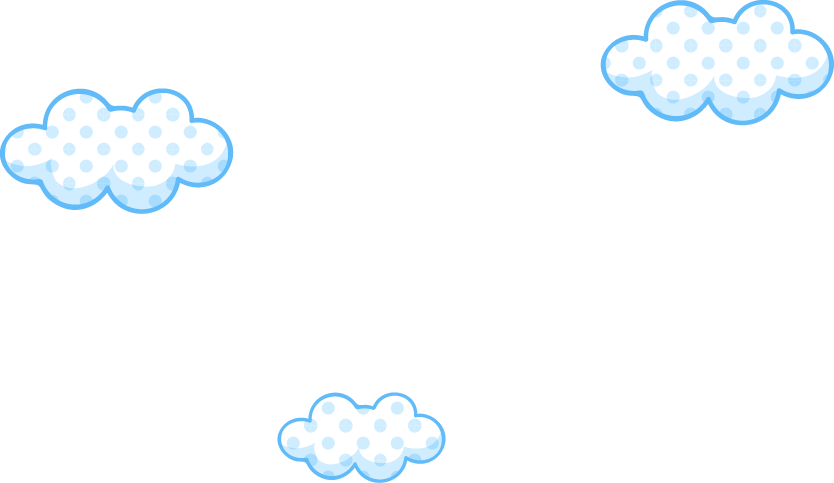 DẶN DÒ
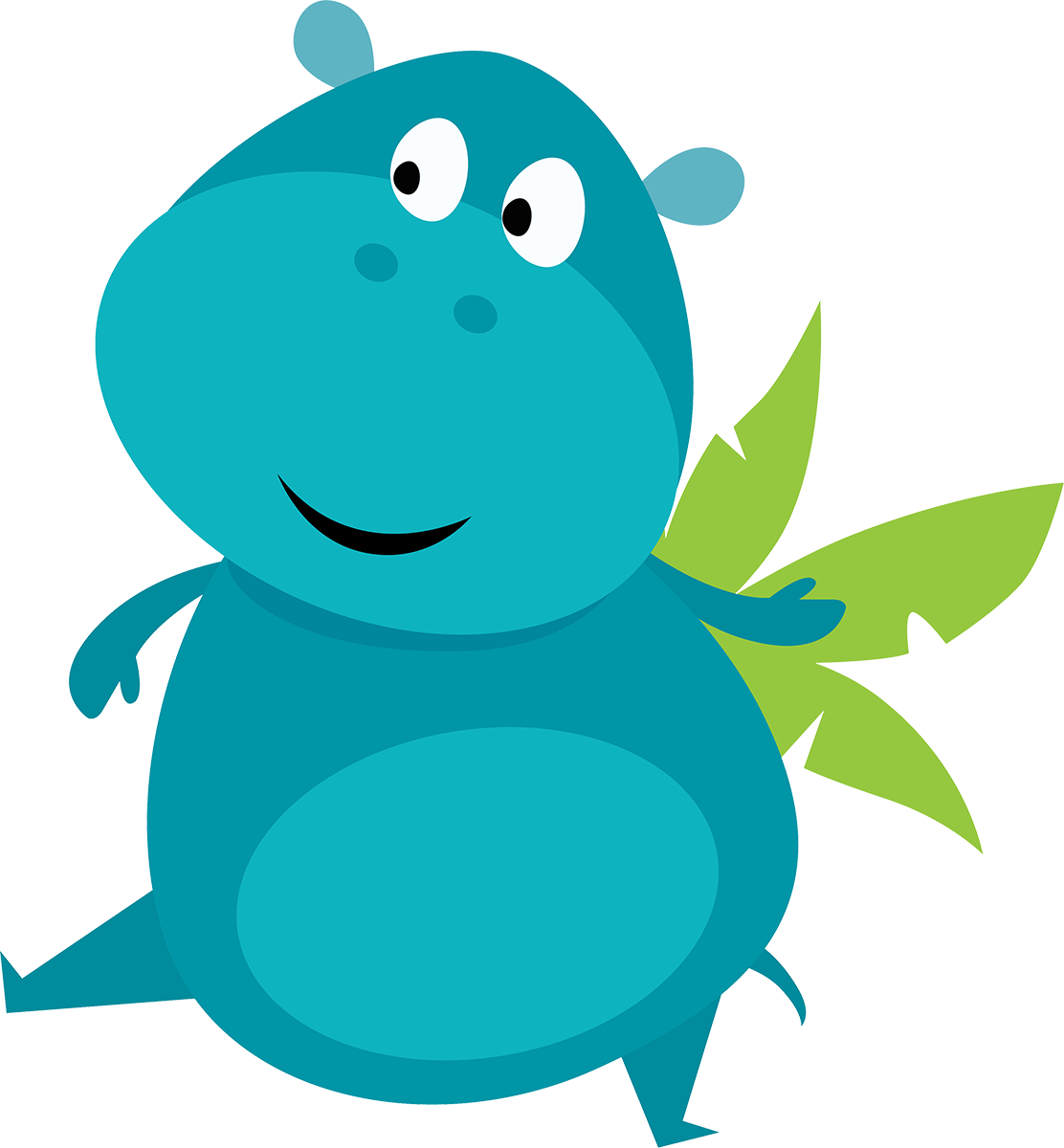 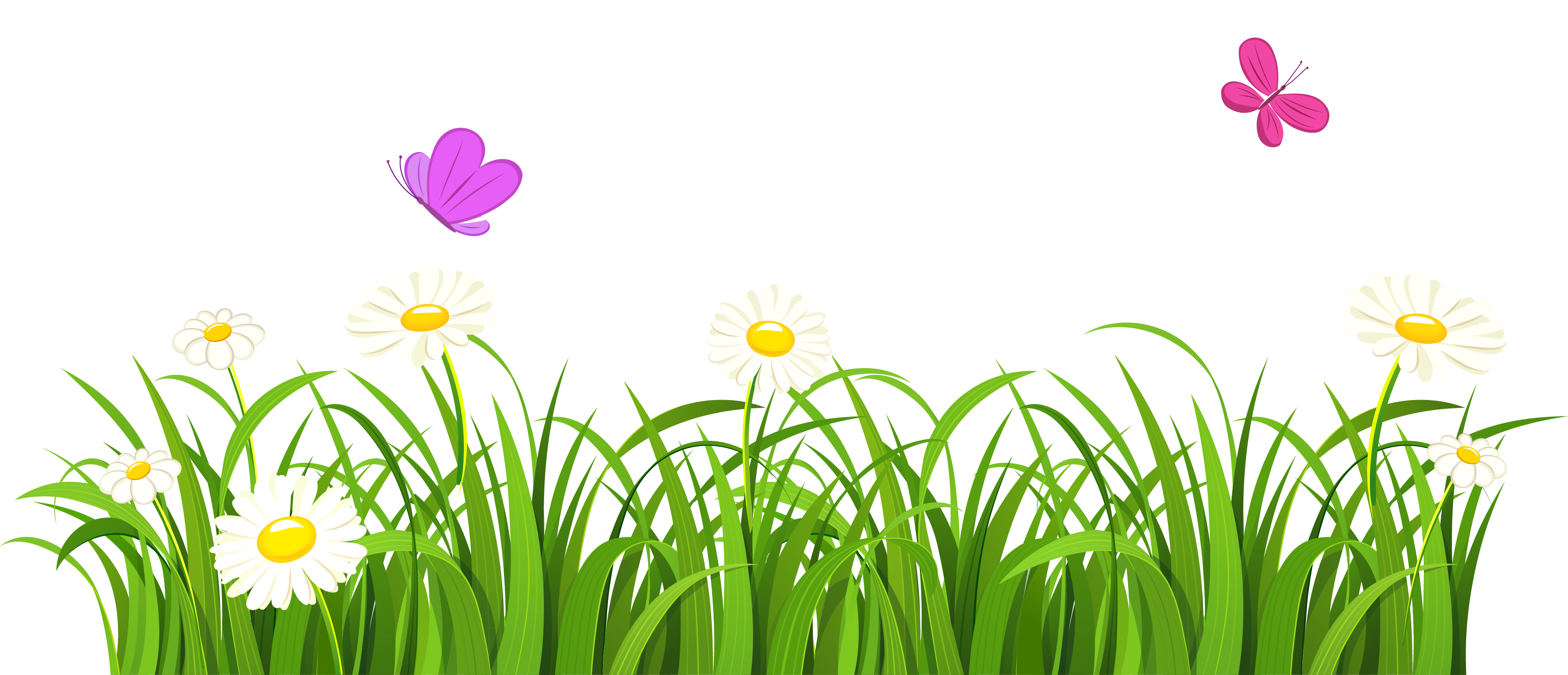 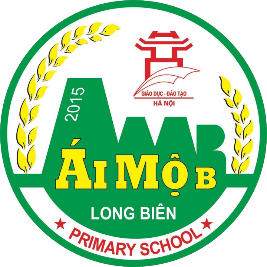 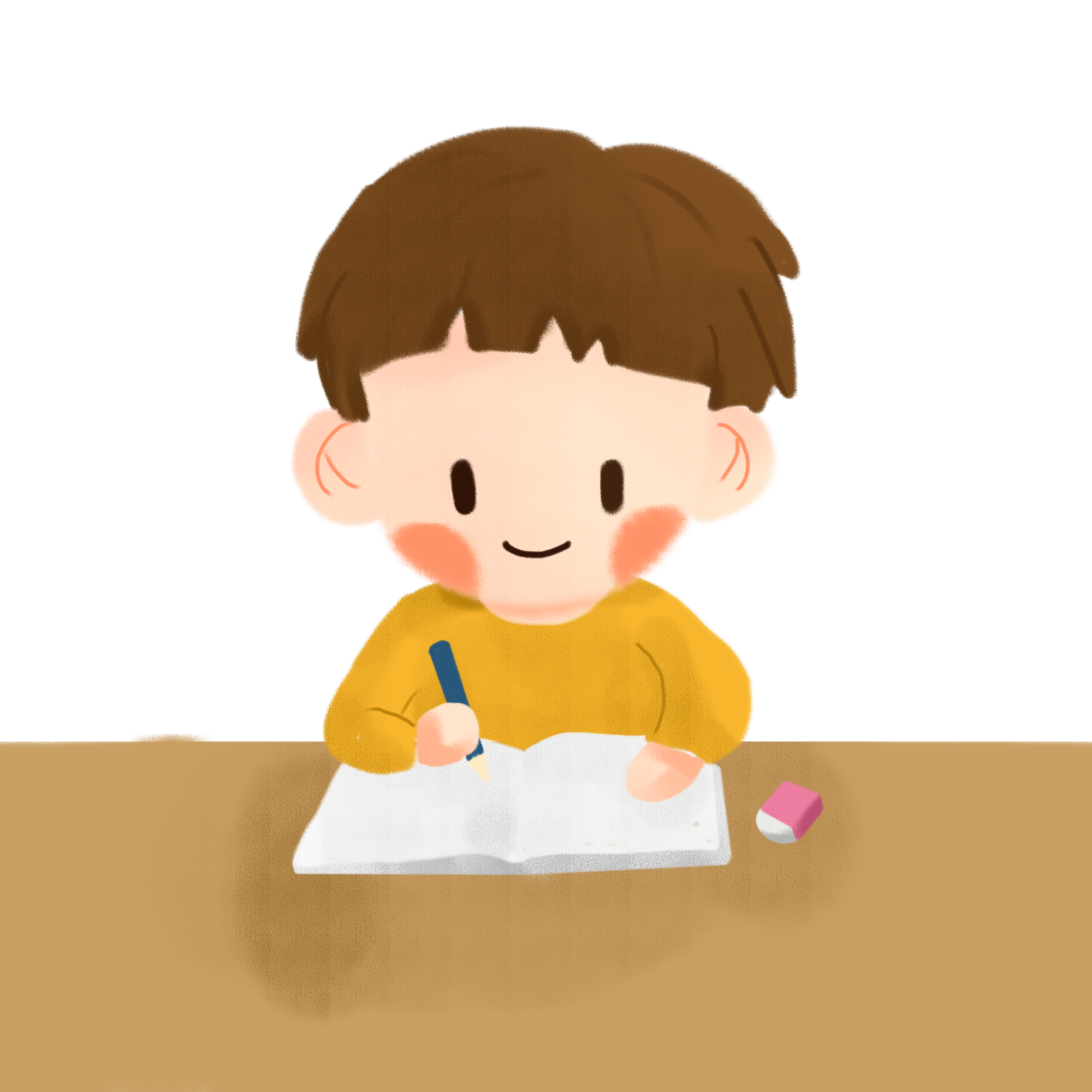 Viết vào vở
Đọc lại bài 133
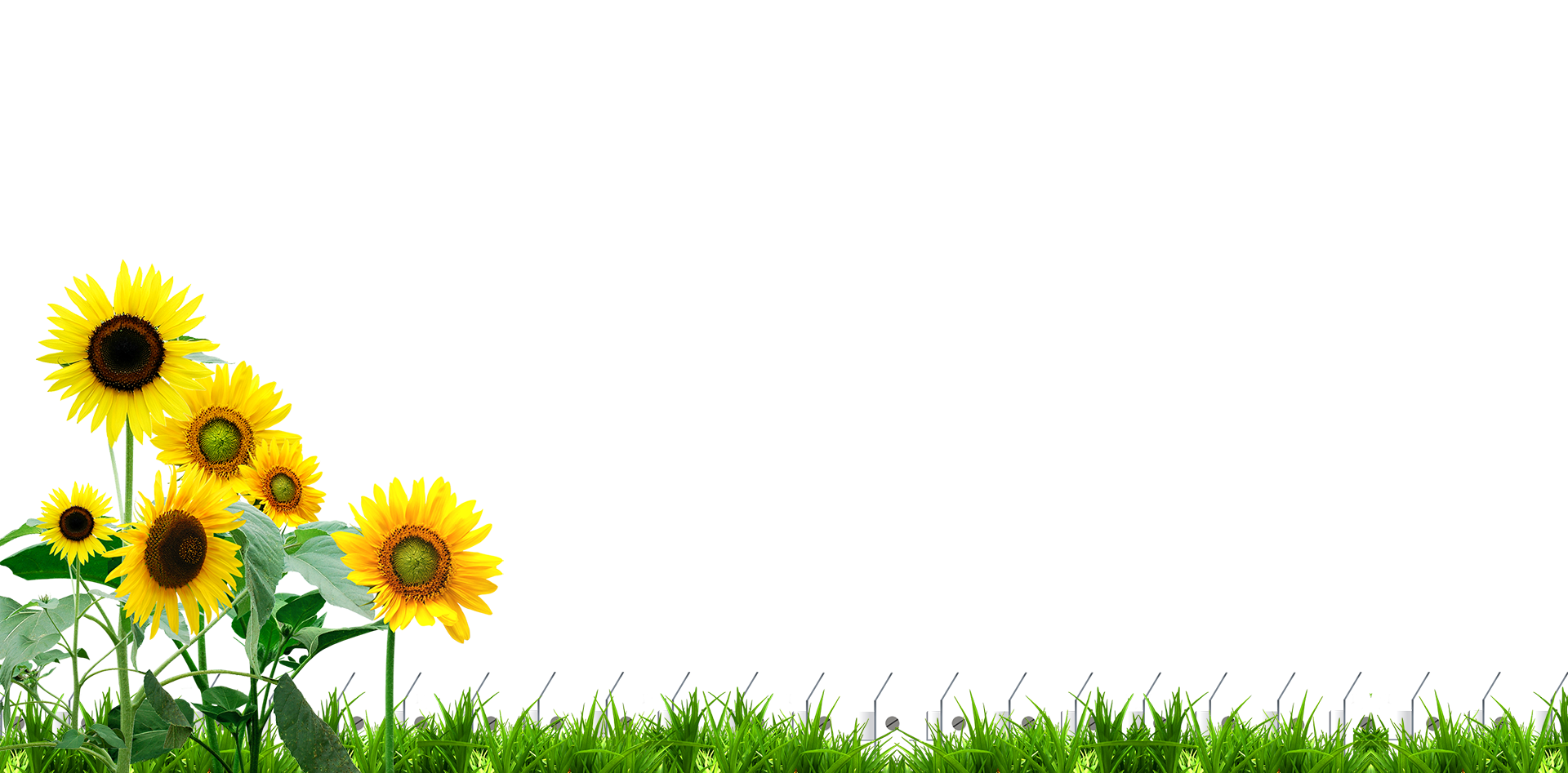 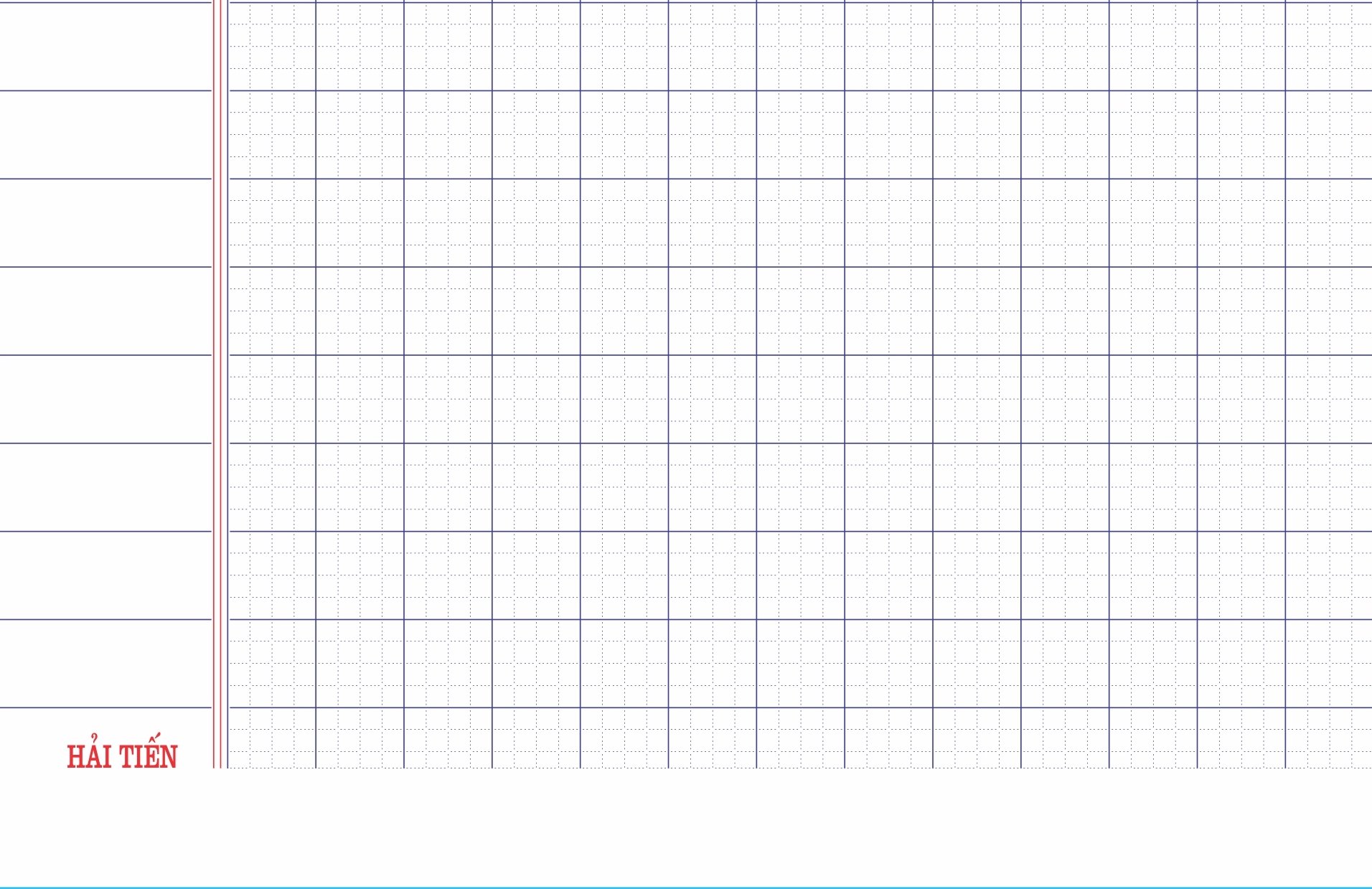 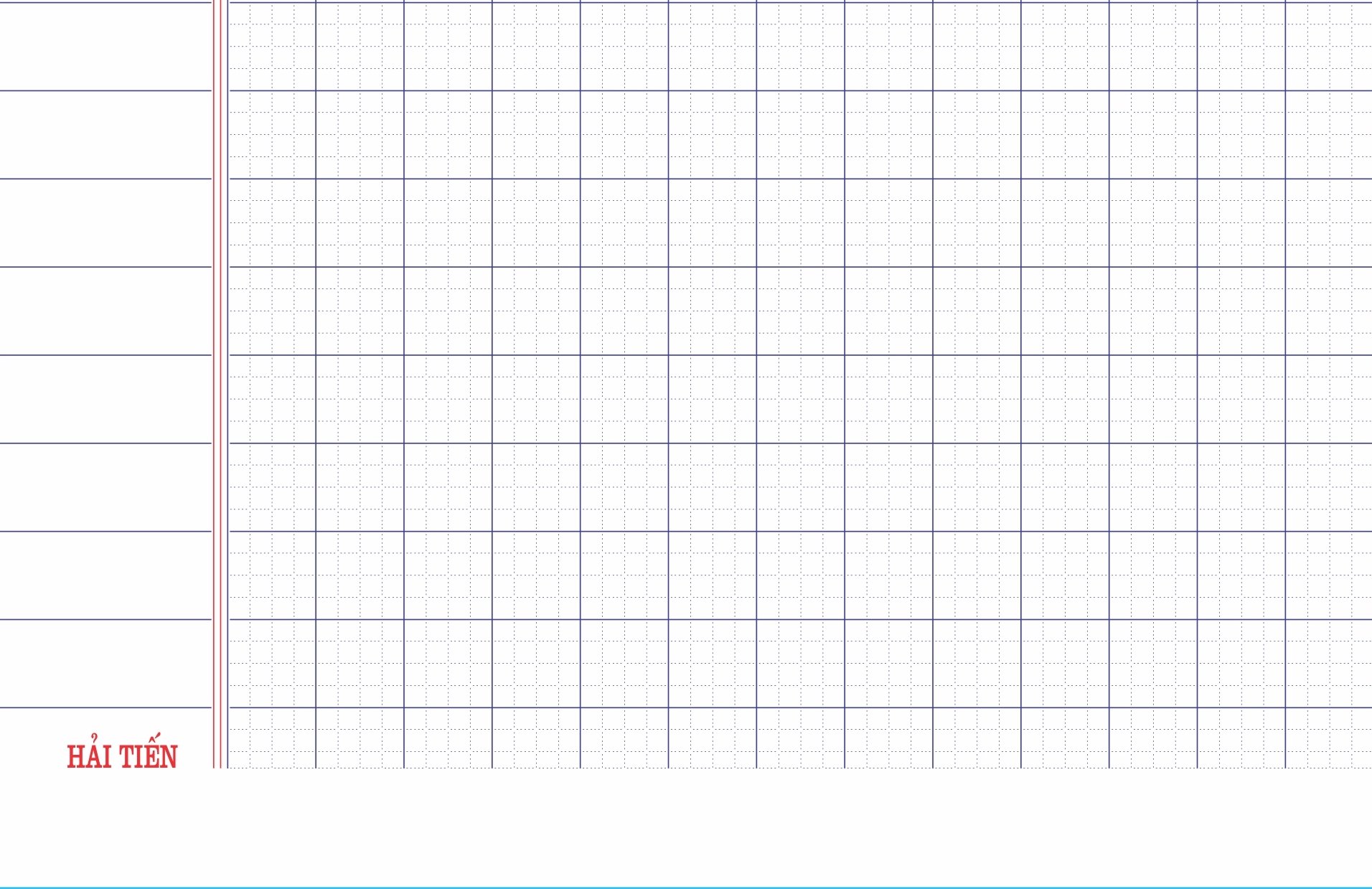 Ďynh
↨hụ huynh
Ďych
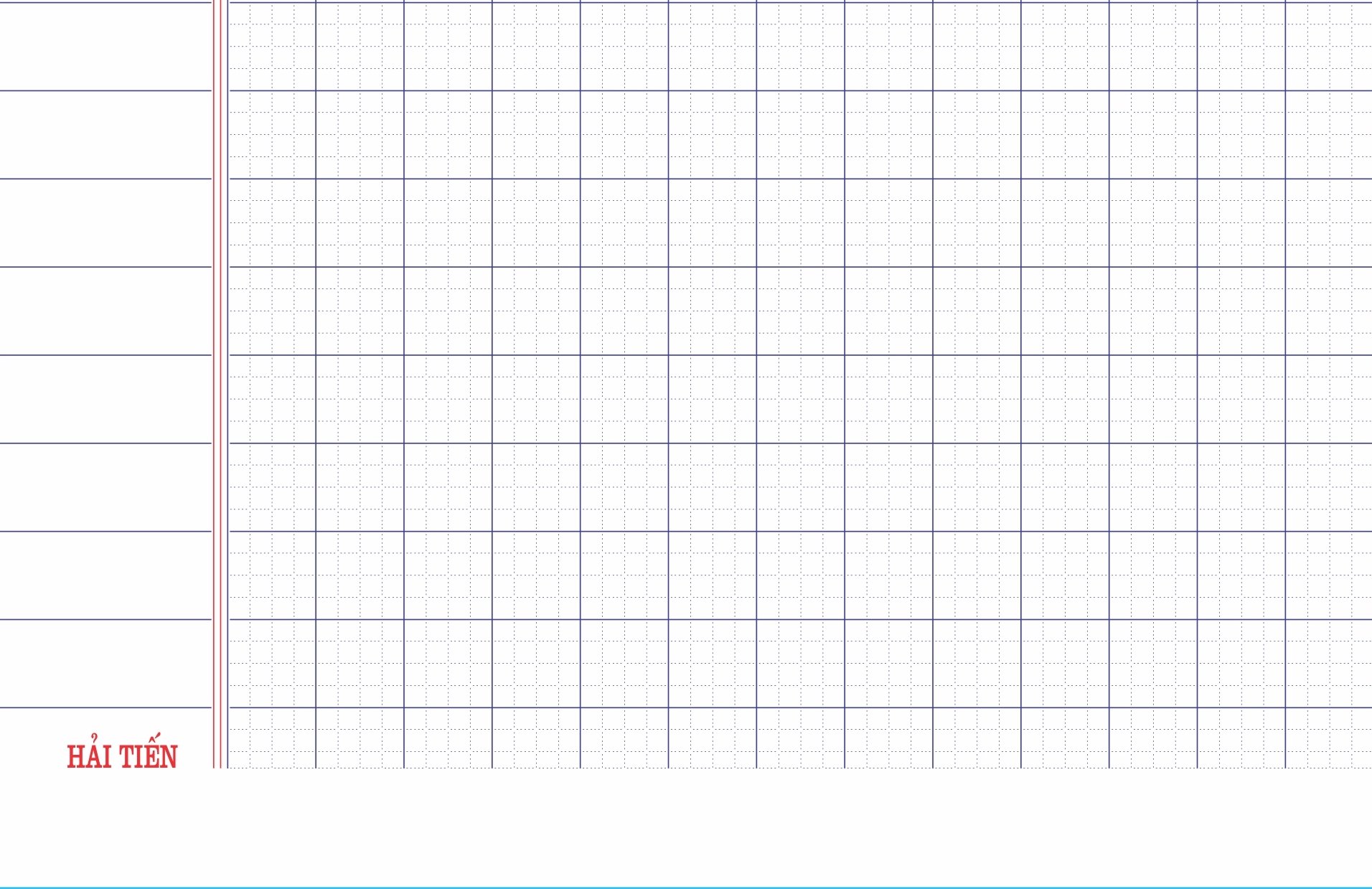 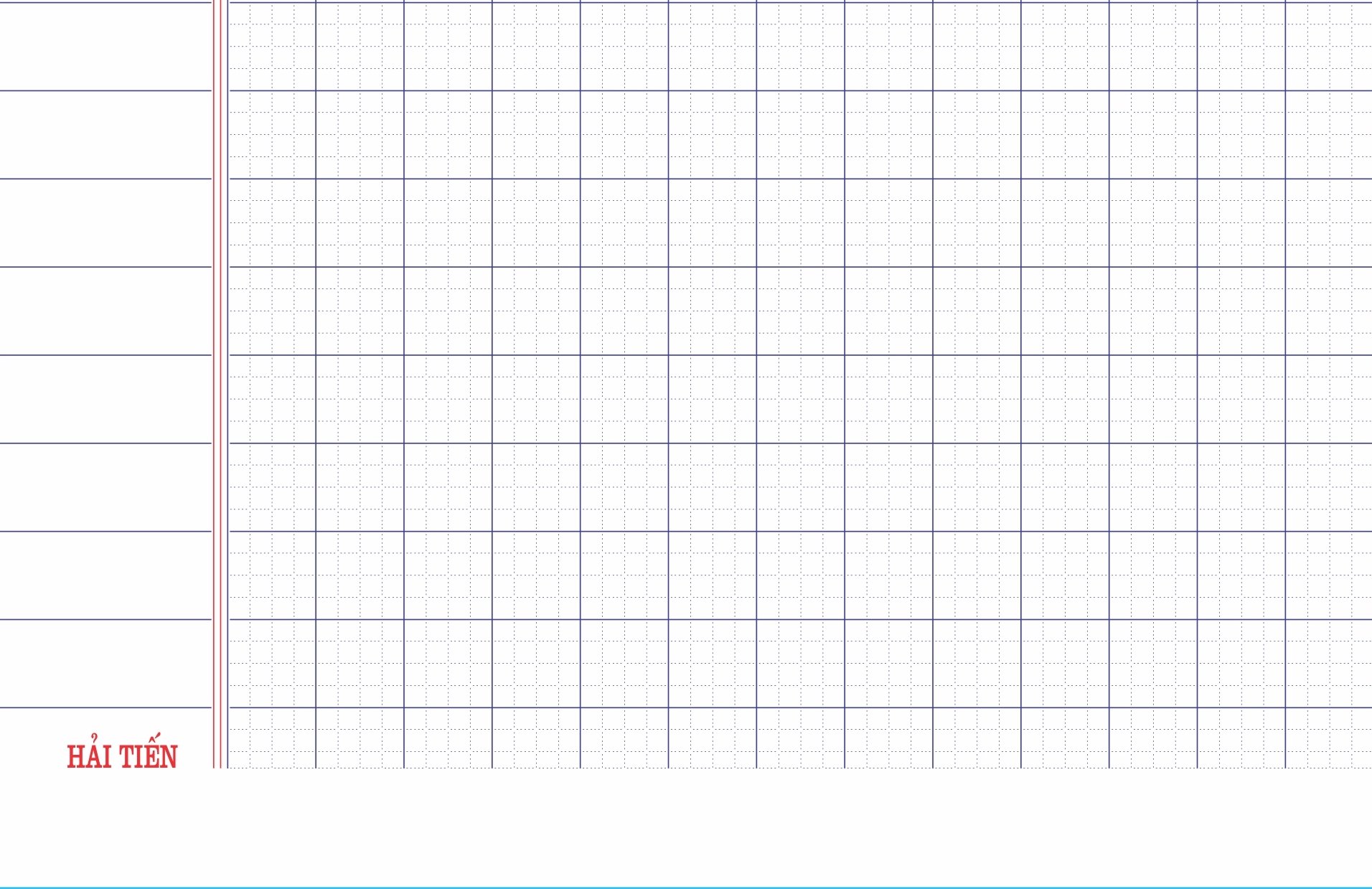 huỳnh huỵch